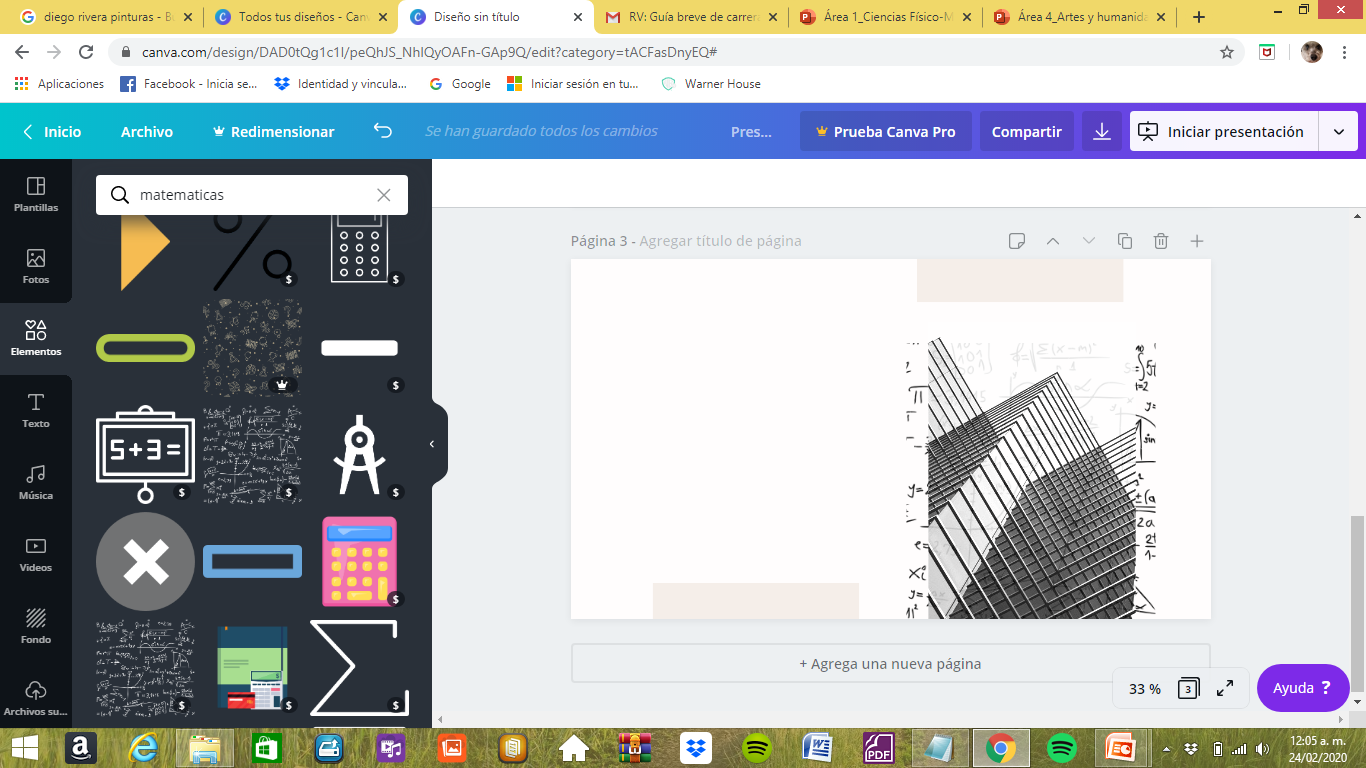 Escuela Nacional Colegio de Ciencias y HumanidadesDirección General Secretaria EstudiantilDepartamento de Psicopedagogía
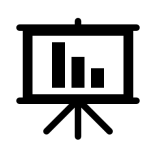 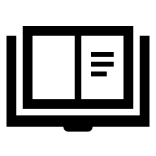 Inicio de la presentación
Créditos
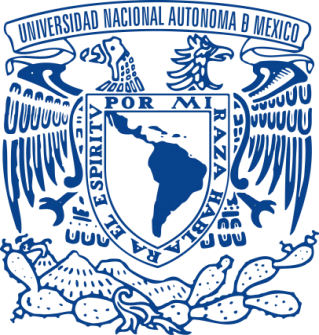 Guía sintetizada de las carreras de la UNAM
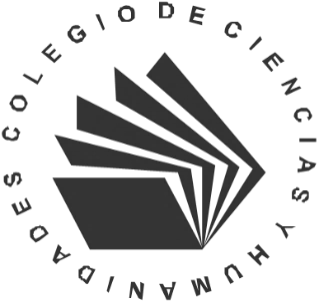 Área de las Ciencias 
Físico-Matemáticas y de las 
Ingenierías

2021
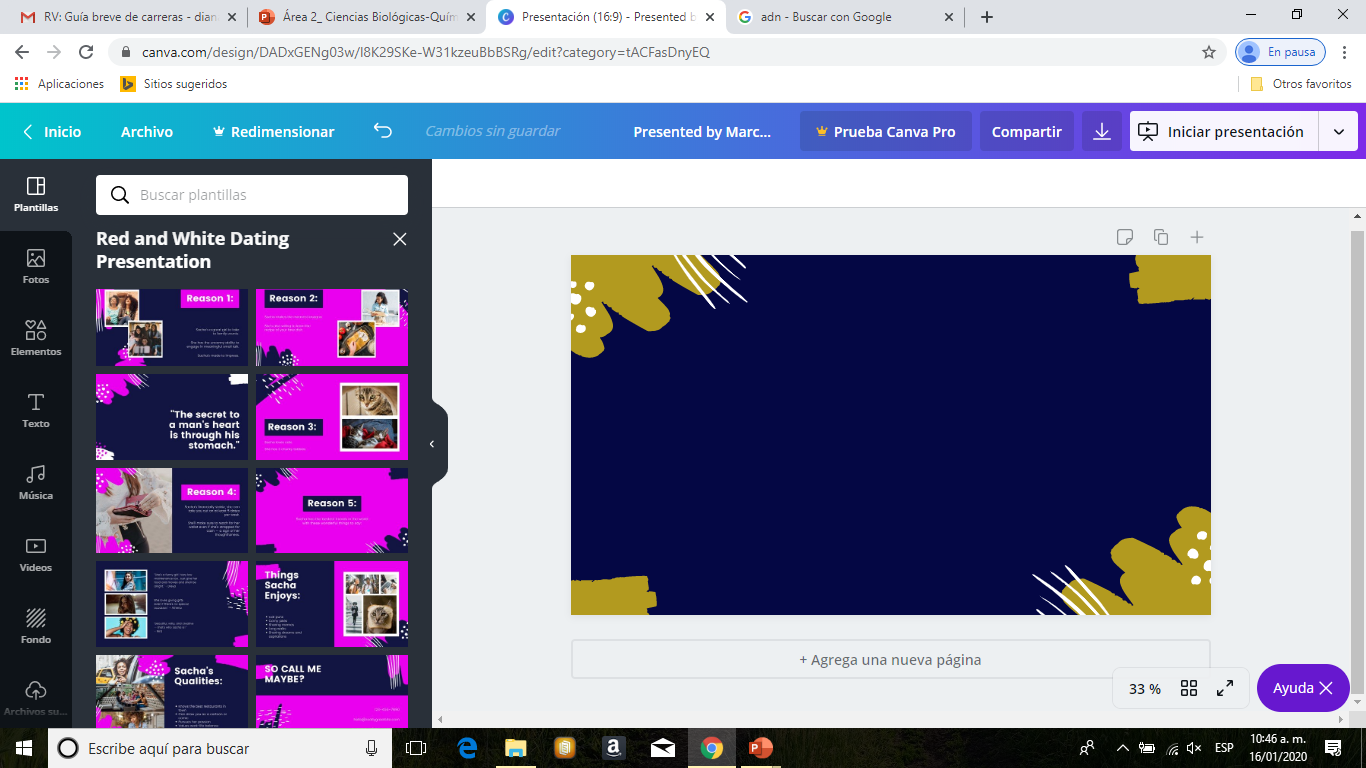 Presentación

Esta guía tiene como propósito brindarte como estudiante del CCH,  una panorámica  general de las licenciaturas que ofrece la Universidad Nacional Autónoma de México en sus diferentes sedes.​


Te  ofrecemos información de cada licenciatura, de las actividades, conocimientos y habilidades que se desarrollan durante la misma, además del campo de trabajo en el que te puedes desempeñar como profesionista.​


Algunas licenciaturas tienen prerrequisitos,  son de ingreso indirecto o se imparten en sedes foráneas de la UNAM, por lo que deberás consultar los requisitos adicionales de ingreso antes de hacer la elección. Además, si estás interesado en profundizar en los contenidos de alguna licenciatura y conocer  su plan de estudios, te recomendamos  consultar el siguiente enlace:​

http://oferta.unam.mx/

También puedes acudir al Departamento de Psicopedagogía del plantel a solicitar la orientación correspondiente.​
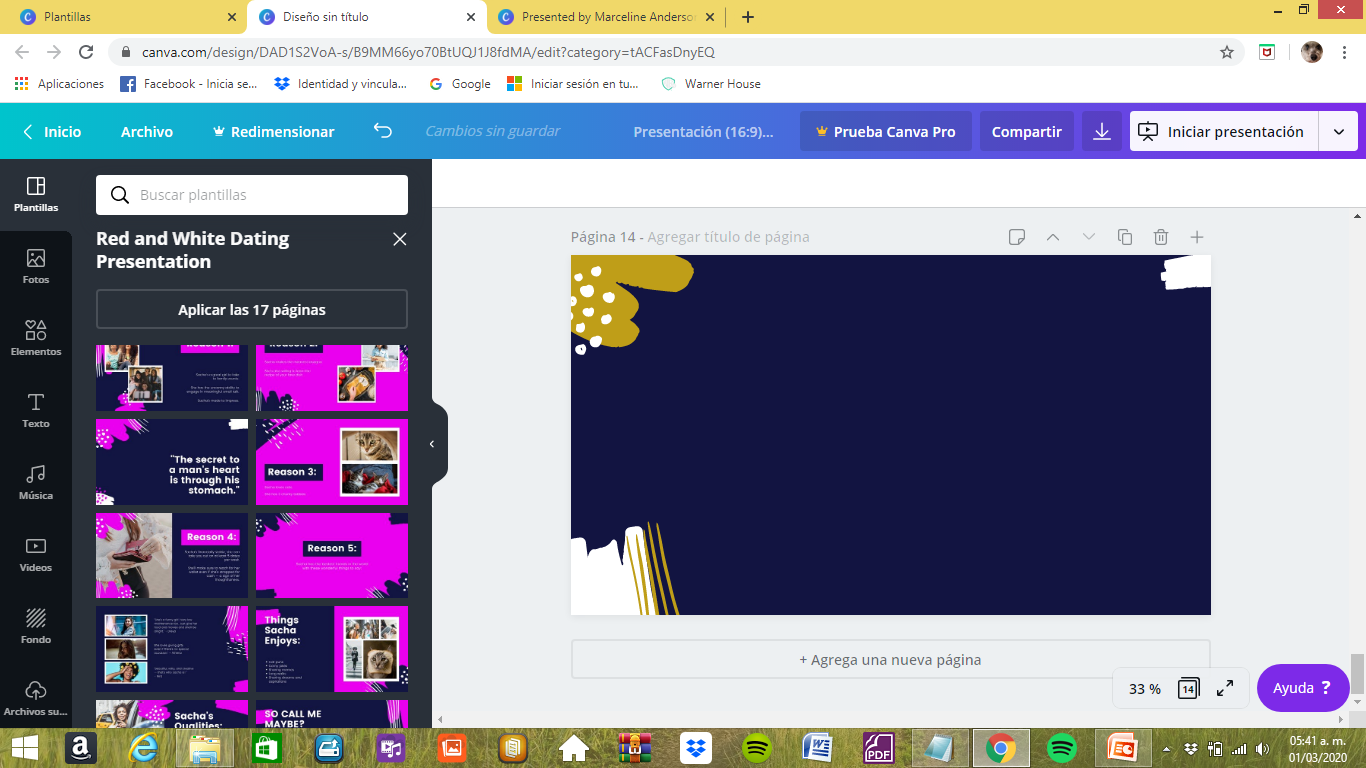 Ingeniería de minas y metalurgia

Ingeniería eléctrica y electrónica

Ingeniería en computación

Ingeniería en energías renovables

Ingeniería en sistemas biomédicos

Ingeniería en telecomunicaciones

Ingeniería en telecomunicaciones, sistemas y electrónica

Ingeniería geofísica

Ingeniería geológica

Ingeniería geomática

Ingeniería industrial

Ingeniería mecánica

Ingeniería mecánica eléctrica
Actuaría

Arquitectura

Arquitectura del paisaje

Ciencia de materiales sustentables

Ciencias de la computación

Ciencias de la tierra

Diseño Industrial

Física

Física biomédica

Geociencias

Ingeniería ambiental

Ingeniería Aeroespacial

Ingeniería civil
Ingeniería mecatrónica

Ingeniería petrolera

Ingeniería química

Ingeniería química metalúrgica

Matemáticas

Matemáticas aplicadas

Matemáticas aplicadas y computación

Nanotecnología

Tecnología

Tecnologías para la información en ciencias

Urbanismo
Área  de las Ciencias Físico-Matemáticas y de las Ingenierías

Da clic en la carrera de tu interés ​
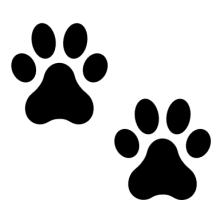 INICIO
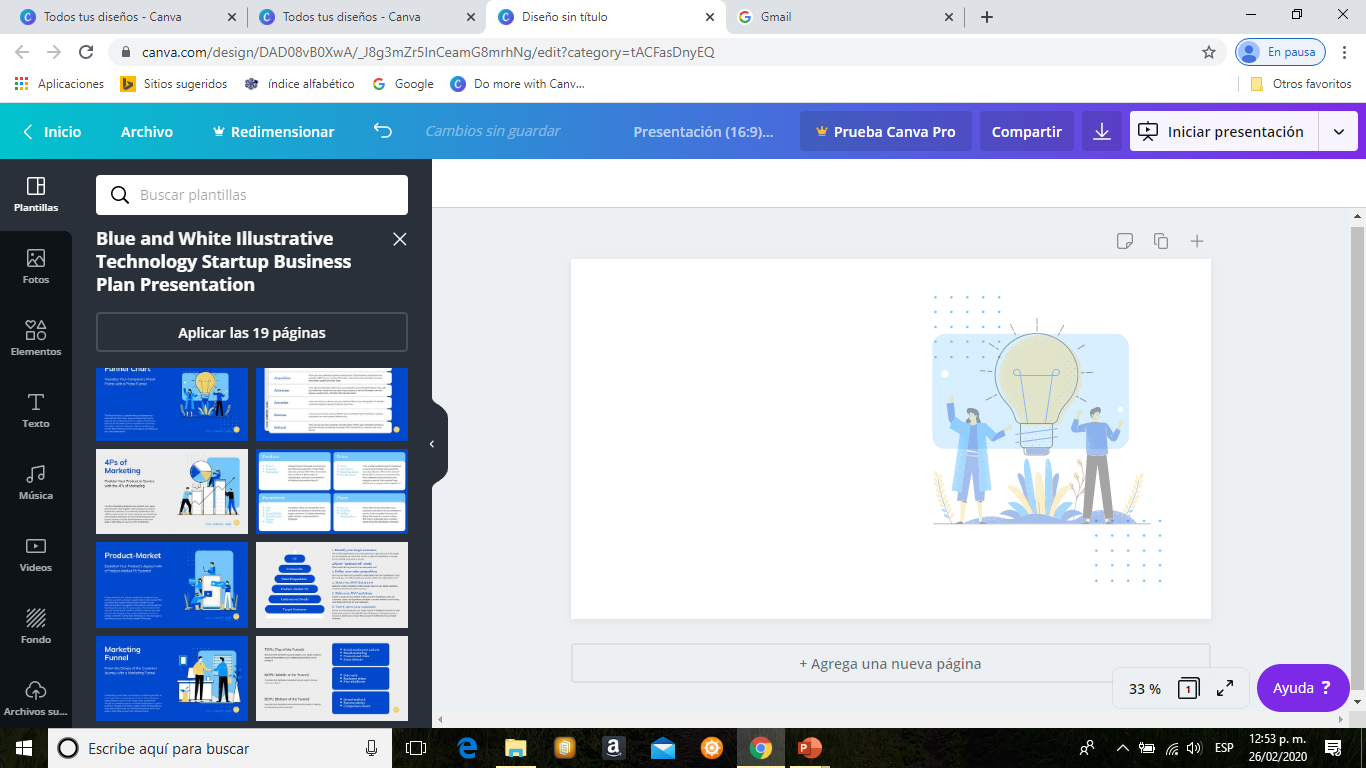 Actuaría
¿Qué es?
Desarrolla la capacidad para estudiar, plantear, formular y aplicar modelos de contenido matemático acerca de fenómenos que involucran riesgos, con el  fin de proveer información para la planeación, la previsión y la toma de decisiones.
¿Qué hace?
Identifican, evalúan, administran y previenen riesgos. Su aplicación está en áreas de conocimiento como las matemáticas aplicadas, las matemáticas actuariales, la probabilidad, la estadística, además de los aspectos socioeconómicos y administrativos de las situaciones en cuestión.
¿Dónde es su campo de trabajo?
Su campo de trabajo actual y potencial le permite tener  un amplio desarrollo profesional y se concentra en  instituciones, empresas y compañías, entre las que se encuentran el sector público (instituciones gubernamentales y Secretarías) y el sector privado (instituciones bancarias y financieras, empresas informáticas, compañías aseguradoras, afianzadoras, despachos de consultoría, entre otras).
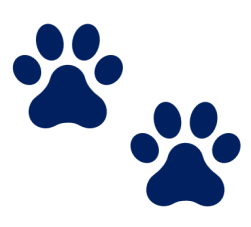 ¿Dónde se estudia?

Facultad de Ciencias

Facultad de Estudios Superiores Acatlán
INICIO
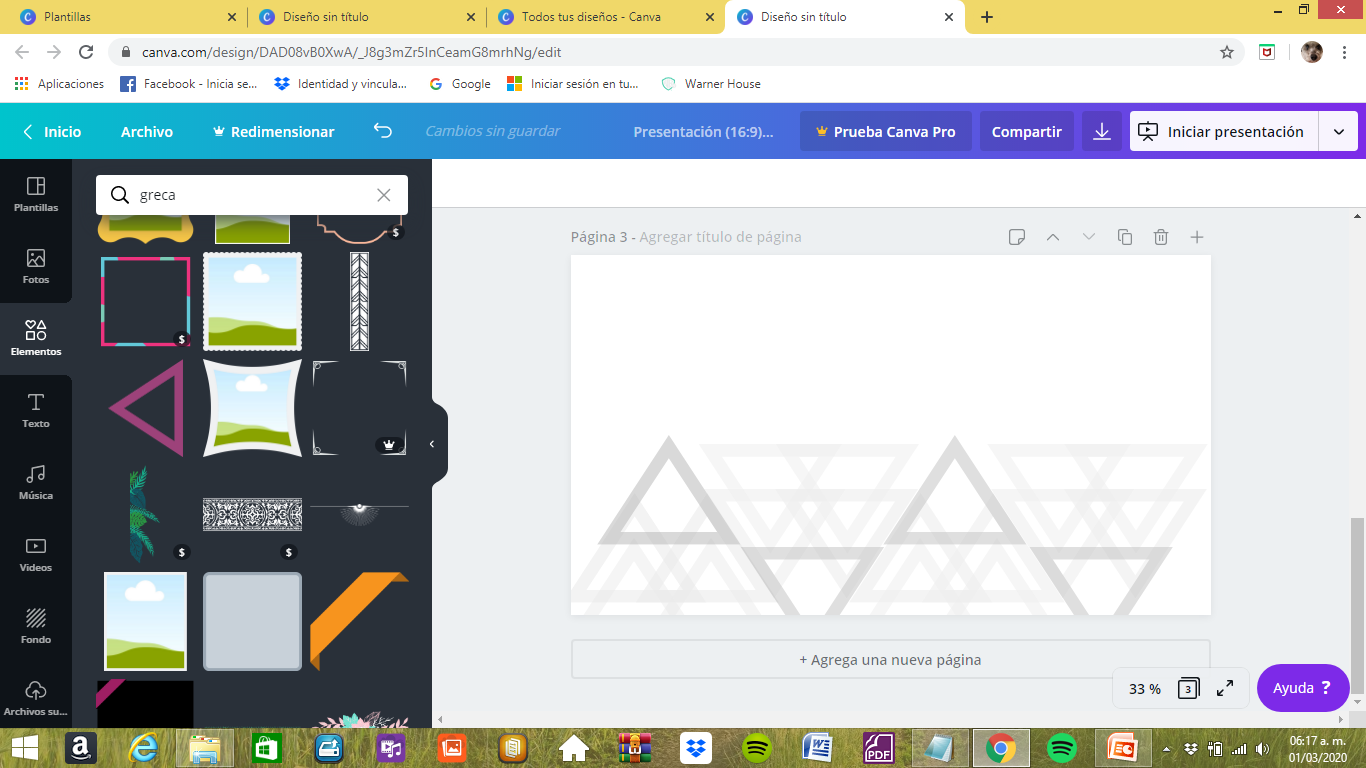 Arquitectura
IMPORTANTE

Carrera de alta demanda
¿Qué es?
La licenciatura cuenta con la capacidad de proyectar y construir los espacios habitables que la sociedad necesita, partiendo de condiciones físicas y culturales del contexto.
¿​Dónde es su campo de trabajo?
Dicha profesión se incorpora tanto en el sector público como en el privado: Proyectista de edificios y géneros arquitectónicos; Restaurador y rehabilitador de sitios y espacios arquitectónicos; Constructor en distintas modalidades (contratista, residente y coordinador de obras, administrador, especialista en instalaciones, valuador, asesor y/o consultor, promotor, calculista y perito); Investigador y docente.
¿Qué hace?
Es responsable de la proyección y construcción de los espacios que satisfagan las necesidades humanas en sus diferentes ámbitos: laboral, salud, educativa, recreación, habitación, servicios de transportación, entre otros. Los y las profesionistas transforman necesidades humanas concretas en espacios.
¿Dónde se estudia?

Facultad de Arquitectura

Facultad de Estudios Superiores Acatlán

Facultad de Estudios Superiores Aragón
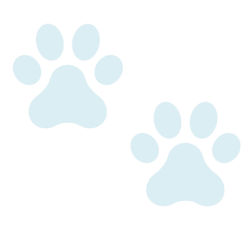 INICIO
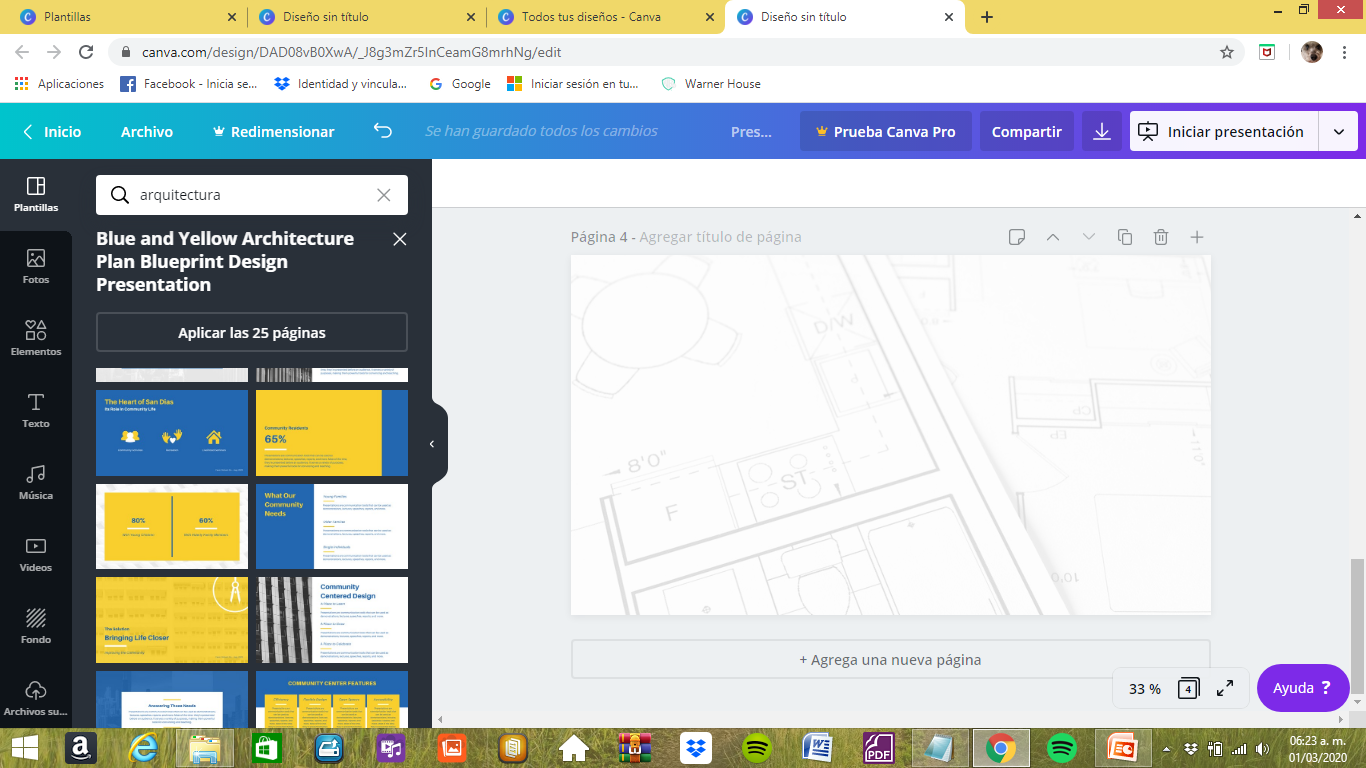 Arquitectura del paisaje
¿Qué hace?

Diseña, construye y participa en la planificación de los espacios abiertos como parte del sistema natural y humano desde una perspectiva ambiental, social y culturalmente responsable. Sus trabajos son realizados con base en los siguientes aspectos técnicos: elaboración de láminas y desarrollo de planos arquitectónicos, desarrollo de anteproyectos, análisis fotográficos y análisis de gráficas, construcción de espacios exteriores en todos sus géneros y escalas.
¿Qué es?
Como estudiantes se dedican al diseño, construcción de espacios exteriores que toma en cuenta el medio a través del diseño y colaborando al desarrollo ambiental del espacio exterior.
¿​Dónde es su campo de trabajo?
Esta actividad profesional se desarrolla tanto en el sector público, como en el privado, trabajando en forma individual, o bien, colaborando en equipos interdisciplinarios. Además de brindar asesorías especializadas dentro de su campo de conocimiento.
¿Dónde se estudia?

Facultad de Arquitectura
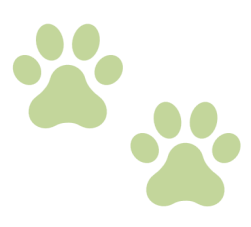 INICIO
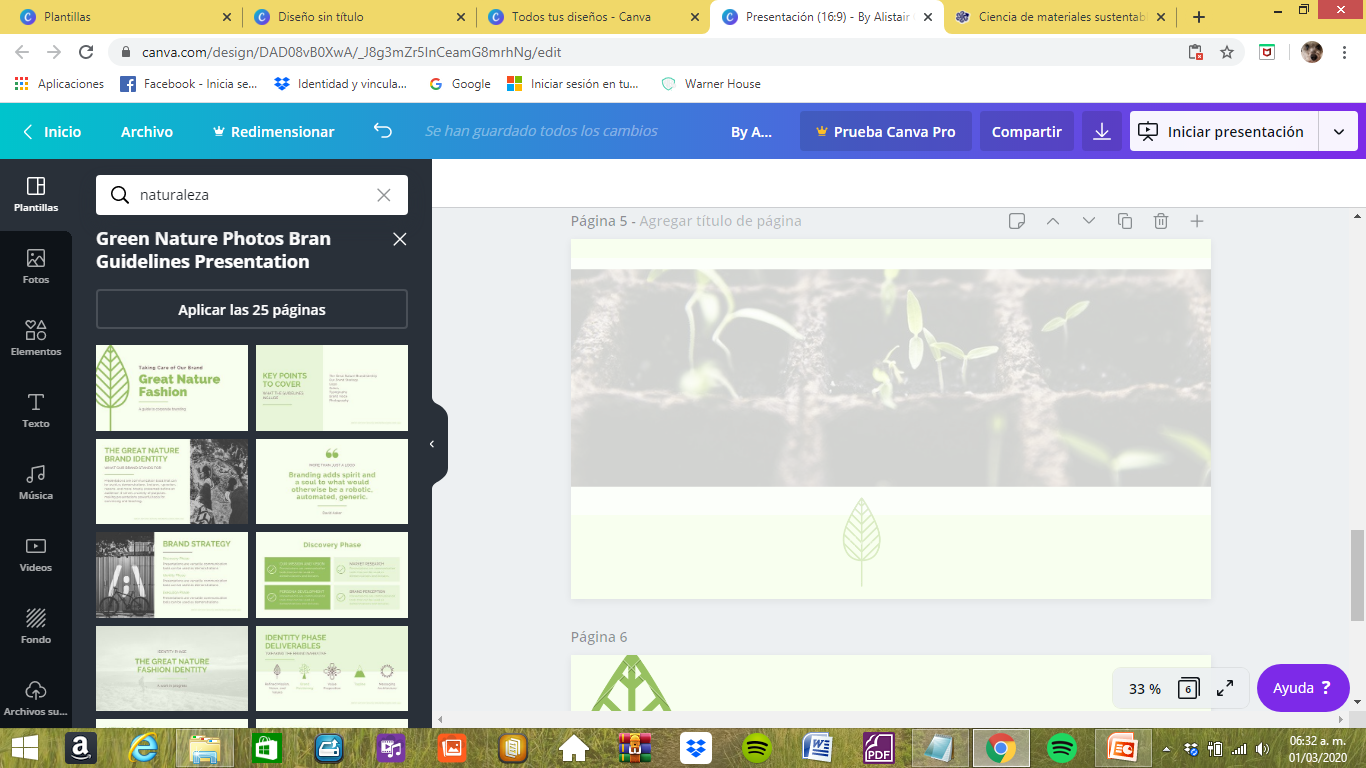 Ciencia de materiales sustentables
¿Qué es?
Licenciatura que forma profesionales que contribuyen a la solución de problemas en el área de los materiales sustentables.
¿​Dónde es su campo de trabajo?
En el sector industrial, así como en entidades gubernamentales como las Secretarías de Salud y del Medio Ambiente y Recursos Naturales. Asimismo, participa en instituciones académicas y centros de investigación, en los ámbitos de la ciencia y la ingeniería de materiales.​
IMPORTANTE

Carrera de alta demanda
¿Qué hace?
Identifica, analiza y resuelve problemas de la ciencia y la ingeniería de los materiales sustentables, mediante la identificación de materiales susceptibles de transformación para la creación de nuevos productos. El diseño y la organización de diversos proyectos para la creación de nuevos procedimientos que involucren materiales sustentables.​
¿Dónde se estudia?

Escuela Nacional de Estudios Superiores, Unidad Morelia, Michoacán
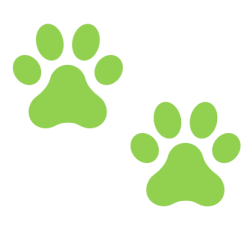 INICIO
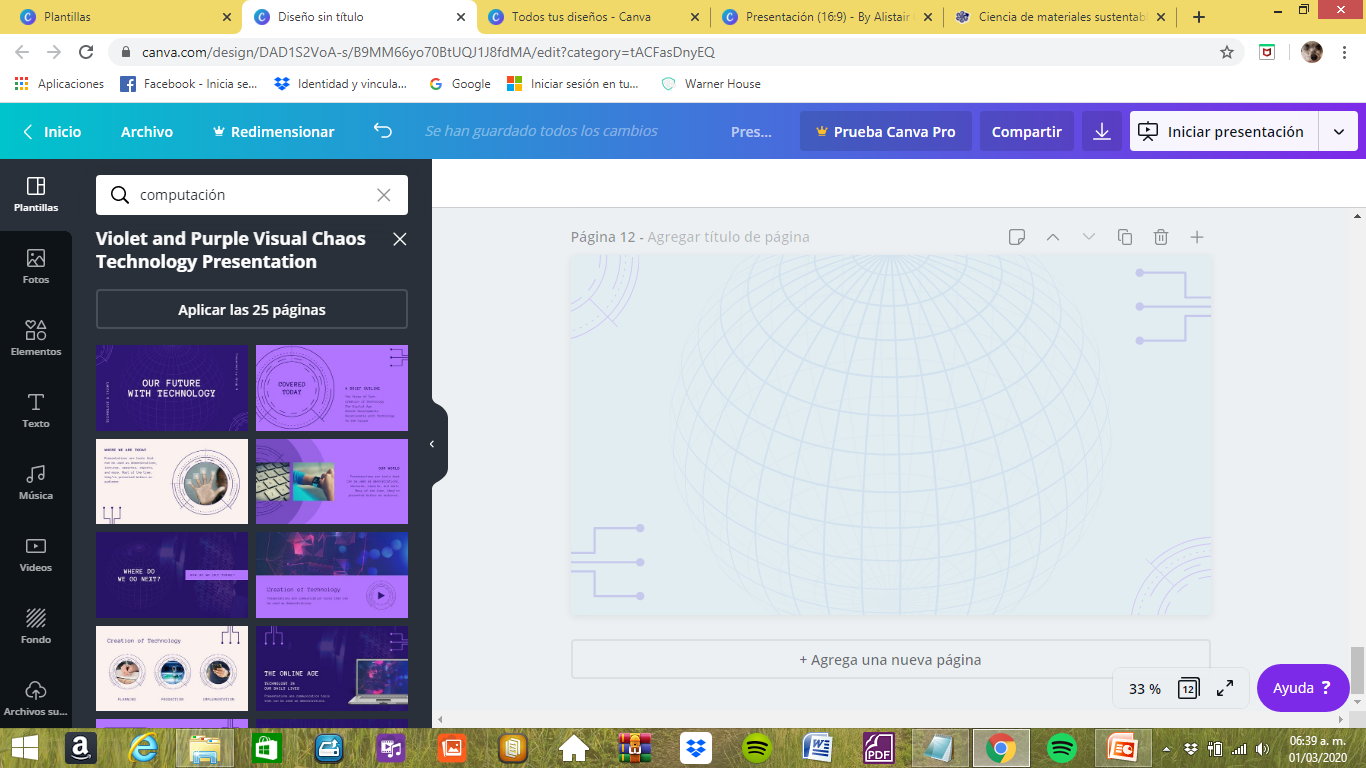 Ciencias de la Computación
IMPORTANTE

Carrera de alta demanda
¿Qué es?

Es una carrera que por sus conocimientos profundos en matemáticas y computación colabora para resolver problemas de investigación y, a su vez, aplicaciones en otras disciplinas como en la docencia.
¿Qué hace?
Desarrolla aplicaciones de la computación para otras áreas, otras disciplinas, y para la industria en general en cuestión de diseño, construcción, operación y mantenimiento de sistemas de cómputo, así como de sistemas de programación y  manejo de enorme cantidad de información, la formación de recursos humanos, la práctica docente, la investigación y el desarrollo tecnológico. Además, la capacitación y la actualización de personal en el área.
¿​Dónde es su campo de trabajo?
Puede desarrollarse tanto en el sector  público o privado, ya sea en el medio académico, en la industria de la computación o en los departamentos de sistemas o desarrollo de todo tipo de empresas o instituciones. ​
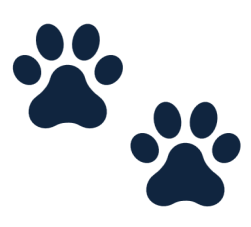 ¿Dónde se estudia?

Facultad de Ciencias
INICIO
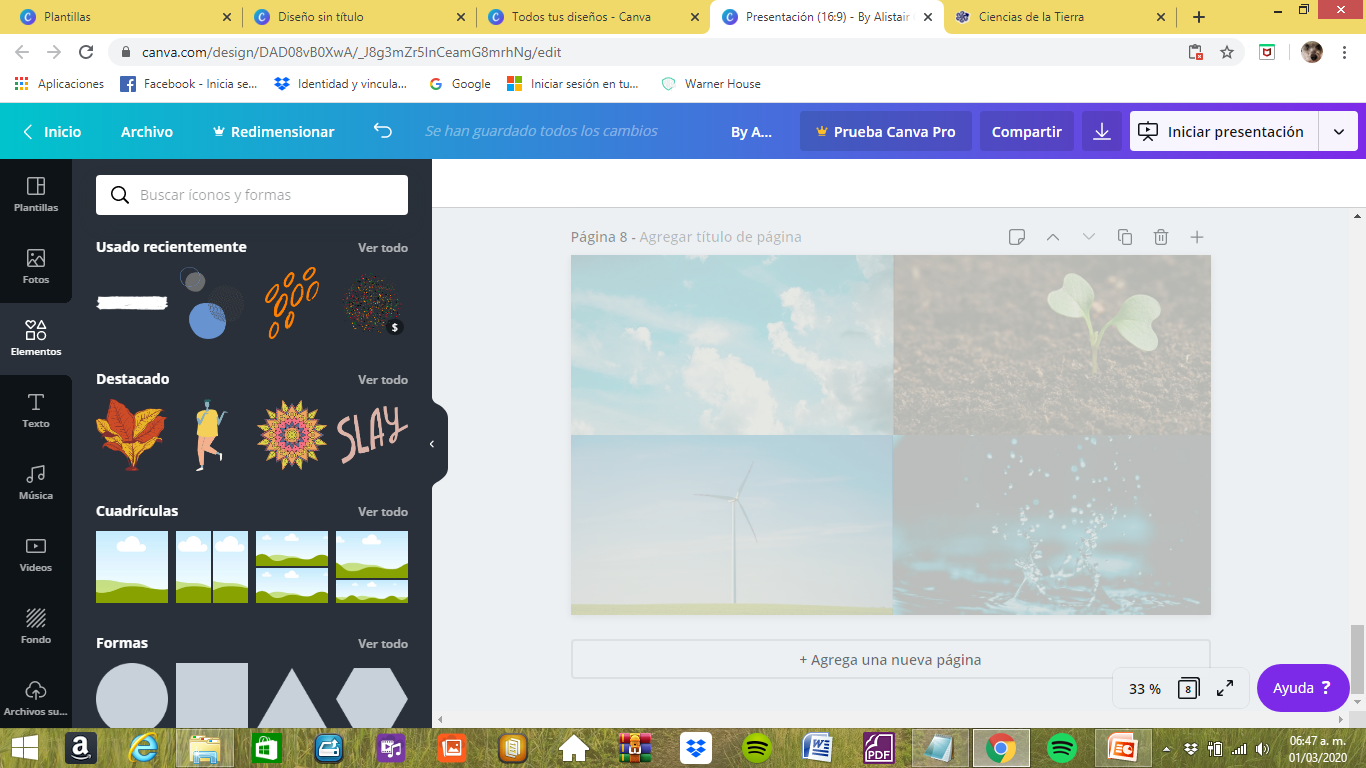 Ciencias de la Tierra
IMPORTANTE

Carrera de alta demanda
¿Qué es?
Formación interdisciplinaria que desarrolla profesionistas con una comprensión de los procesos físicos, químicos y biológicos de los fenómenos terrestres.
¿Qué hace?
Actividad profesional que incidirá en la elaboración de políticas para la preservación y el cuidado del medio ambiente, la evaluación y el manejo de los recursos naturales.​
¿​Dónde es su campo de trabajo?
El espacio laboral se desarrolla tanto en el sector privado como en el sector público, realizando por ejemplo, docencia, investigación en algunas de las siguientes instituciones públicas: Secretaría del Medio Ambiente y Recursos Naturales, Secretaría de Agricultura Ganadería y Pesca, Secretaría de Comunicaciones y Transportes, Servicio Meteorológico, Comisión Federal de Electricidad, Servicio Aéreo de Navegación en Espacio Aéreo Mexicano, Petróleos Mexicanos (entre otras dependencias). Sector privado: manejo de residuos industriales, desarrollos turísticos, productores agropecuarios, entre otras.​
¿Dónde se estudia?

Facultad de Ciencias

Escuela Nacional de Estudios Superiores, Unidad Mérida

Escuela Nacional de Estudios Superiores, Unidad Juriquilla
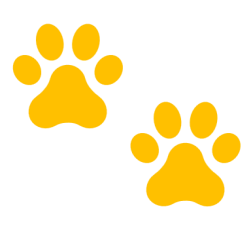 INICIO
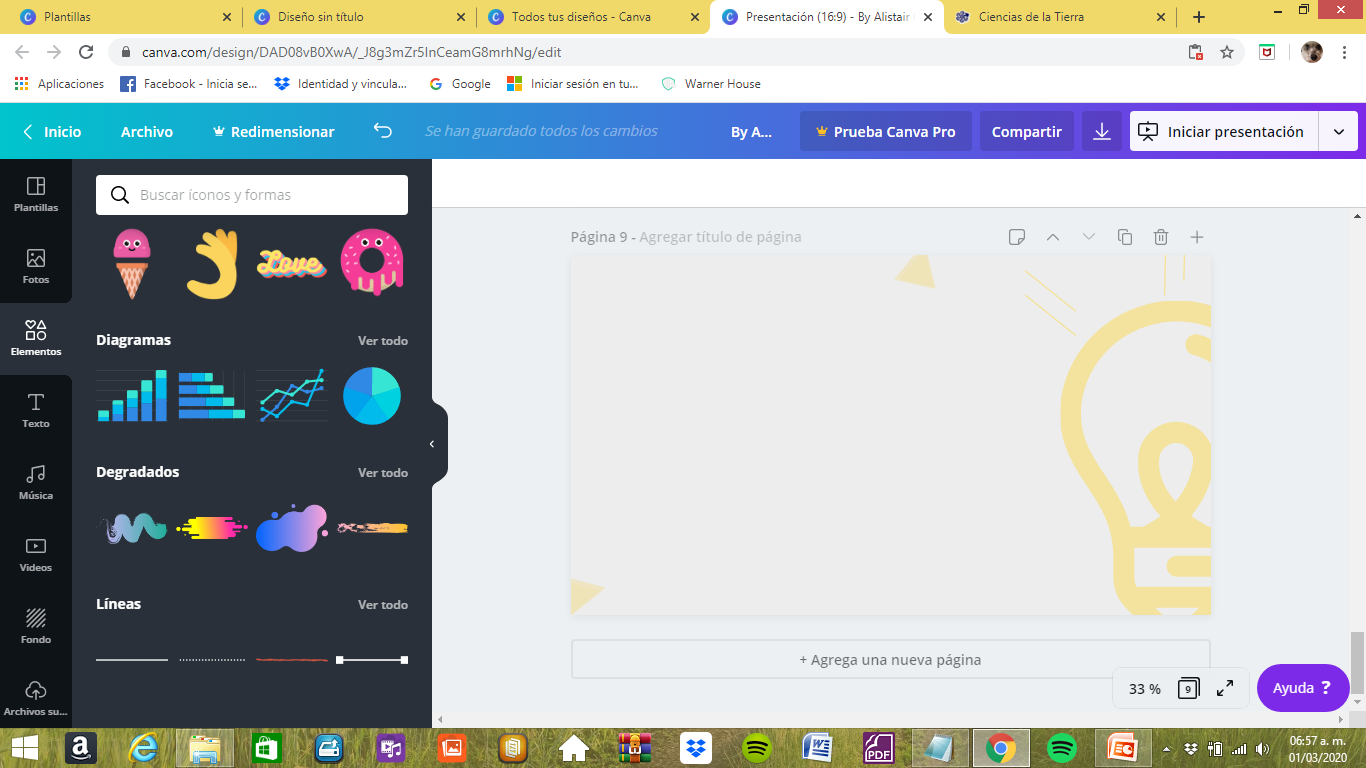 Diseño Industrial
IMPORTANTE

Carrera de Ingreso Indirecto
Carrera de alta demanda
¿Qué es?​
Es la carrera que capacita a profesionales para generar objetos y productos de fabricación industrial que tienen contacto directo con las personas.
¿Qué hace?
Diseña, desarrolla y actualiza los productos industriales. Atiende aspectos estéticos, funcionales, ergonómicos de los objetos diseñados. Realiza mejoras a los productos existentes que reflejen la rica herencia de la cultura nacional. Crea nuevas propuestas y soluciones acordes con los requerimientos del mercado globalizado. Da solución a problemas de reaprovechamiento o reciclado de productos.
¿​Dónde es su campo de trabajo?
Labora en industrias manufactureras. Se requiere en organismos dedicados a brindar servicios a la comunidad, colaborando en la investigación y el desarrollo de normas y pruebas para la evaluación de los productos y sus efectos sobre el medio ambiente, así como en las instituciones dedicadas al estudio y la puesta en marcha de nuevas tecnologías, materiales y procesos para la producción y la comercialización de los productos industriales.
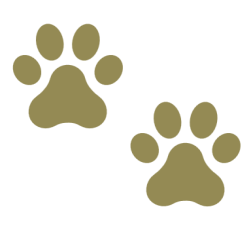 ¿Dónde se estudia?

Facultad de Arquitectura

Facultad de Estudios Superiores Aragón
INICIO
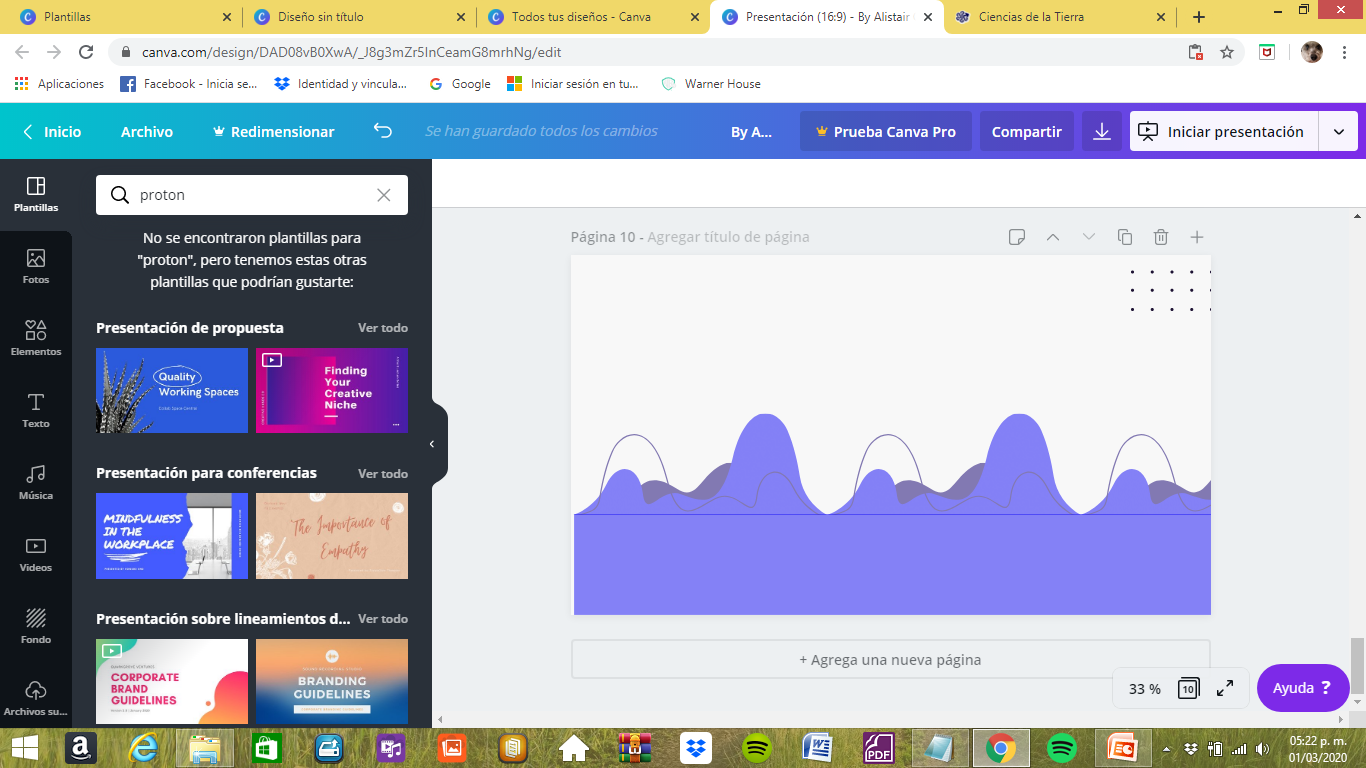 Física
¿Qué es?
La licenciatura forma profesionistas que cuentan con los conocimientos y habilidades matemáticas de alto nivel, así como el dominio de una metodología teórico experimental que les permite llegar a conclusiones validables. Puede desarrollar tecnología, lo cual es resultado de la aplicación de los conocimientos de la Física que ha acumulado la humanidad.
¿Qué hace?
Elabora teorías basadas en modelos matemáticos. Por ello, su actividad laboral se divide en dos campos: el experimental y el teórico.​

• Quien ejerce la Física experimental trabaja en laboratorios, poniendo a prueba las diversas teorías físicas.​

• Quien ejerce la Física teórica elabora las teorías, apoyado en sus conocimientos matemáticos para explicar los fenómenos naturales.
¿Dónde se estudia?

Facultad de Ciencias
¿​Dónde es su campo de trabajo?
En la industria electrónica, nuclear, óptica, eléctrica, metalúrgica, petrolera y en la ingeniería de materiales diversos. También en el sector salud, en el financiero, en empresas y oficinas gubernamentales, en los centros de investigación y enseñanza como universidades e institutos científicos y tecnológicos
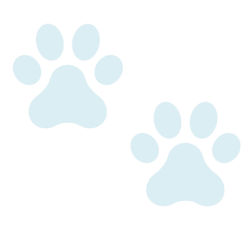 INICIO
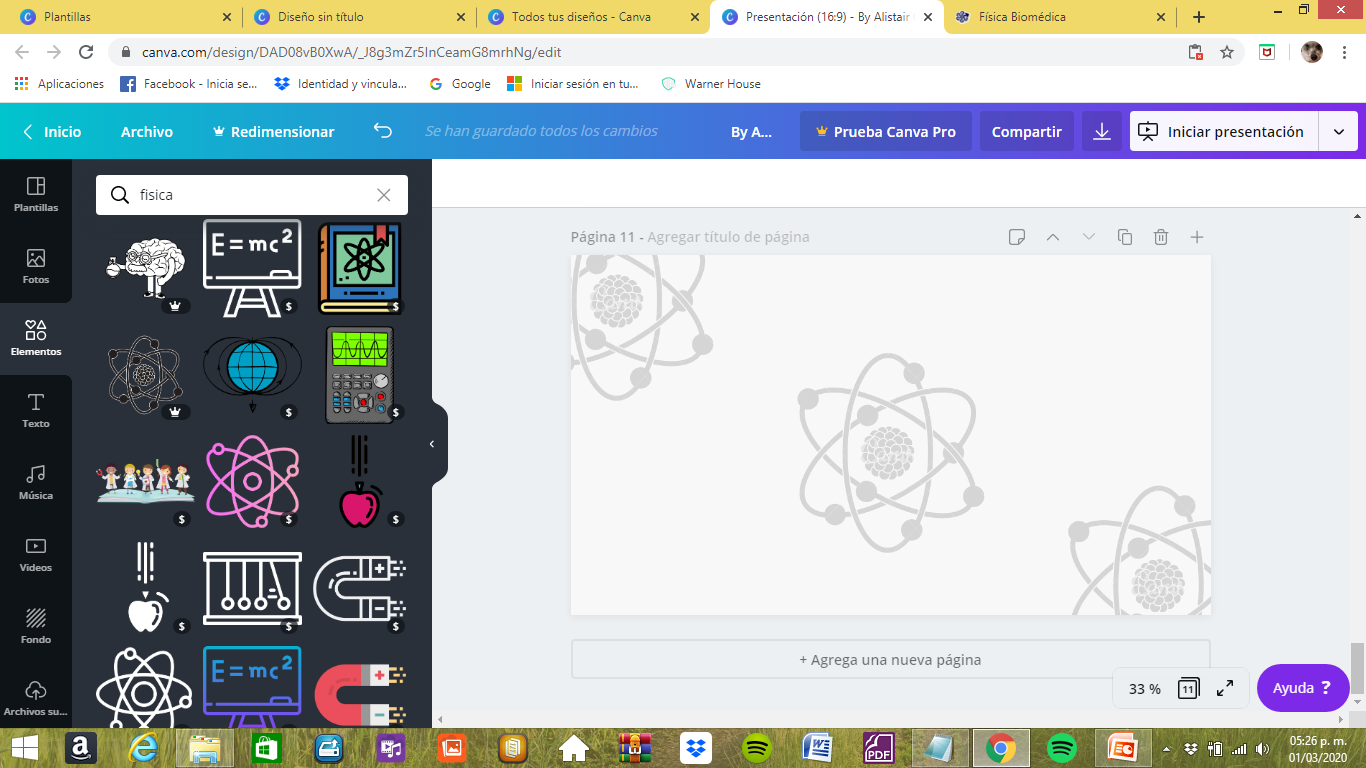 Física Biomédica
IMPORTANTE

Carrera de alta demanda
¿Qué es?
Dentro de la física biomédica se tiene una formación interdisciplinaria que le permite trabajar en equipo con otros profesionales dedicados al estudio de la Ciencias Biológicas y Médicas. ​
¿Qué hace?
Las demandas actuales en la constante especialización de los equipos médicos de radioterapia y el avance de las técnicas terapéuticas requieren del apoyo profesional de dicha licenciatura quien con su formación interdisciplinaria, aplique su conocimiento para colaborar en diversos ámbitos y sea capaz de apoyar al personal que labora en las áreas de la medicina y la biología, participar en la solución de problemas en los campos médico, biológico y tecnológico, colaborar en el diagnóstico y tratamiento de las enfermedades. ​
¿Dónde es su campo de trabajo?
Secretaría de Salud, IMSS e ISSSTE, Comisión Federal para la Protección contra Riesgos Sanitarios, y Nacional de Seguridad Nuclear y Salvaguardas, Hospitales, clínicas e industria farmacéutica, compañías comercializadoras de equipos.​
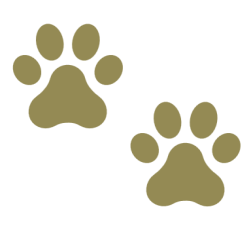 ¿Dónde se estudia?

Facultad de Ciencias
INICIO
Geociencias
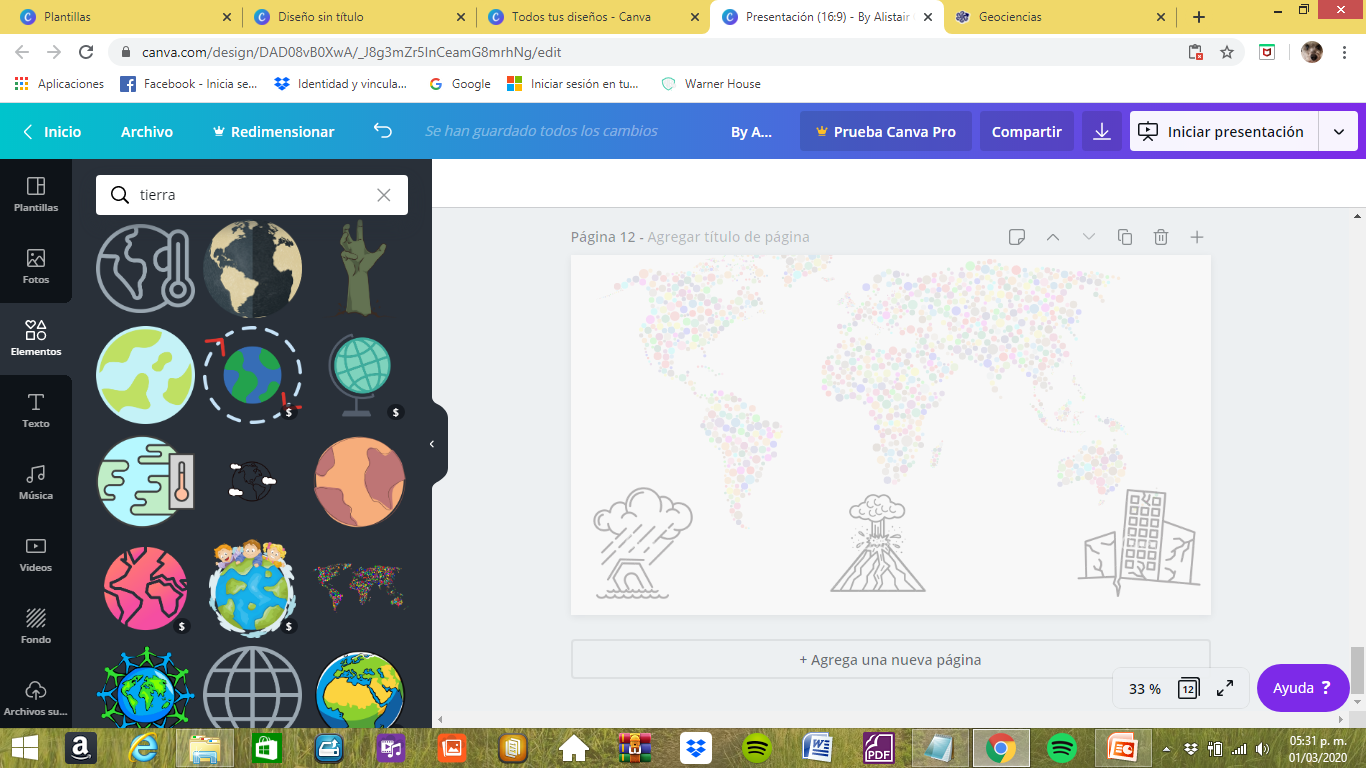 ¿Qué es?
En la licenciatura se especializan en el estudio de los fenómenos físicos, químicos y biológicos que ocurren en el planeta, así como en el espacio exterior y que por su magnitud pudieran afectar a los seres vivos. La mayor parte de esta formación se realiza en estudio de campo.
IMPORTANTE

Carrera de alta demanda
¿Qué hace?

Planea estrategias de protección civil ante la prevención de los fenómenos naturales, así como la aplicación de técnicas geofísicas para el estudio de temas en el ámbito social y cultural, mediante la utilización de herramientas computacionales y procesamiento de datos e imágenes.
¿Dónde es su campo de trabajo?
El ámbito laboral de la licenciatura en Geociencias incide en la elaboración de políticas para la preservación y cuidado del medio ambiente con una visión integral del equilibrio en los sistemas terrestres, su inserción es en dependencias paraestatales así como en Institutos de Investigación, tanto a nivel regional, nacional e internacional.
¿Dónde se estudia?
Escuela Nacional de Estudios Superiores Unidad Morelia, Michoacán
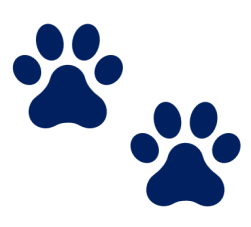 INICIO
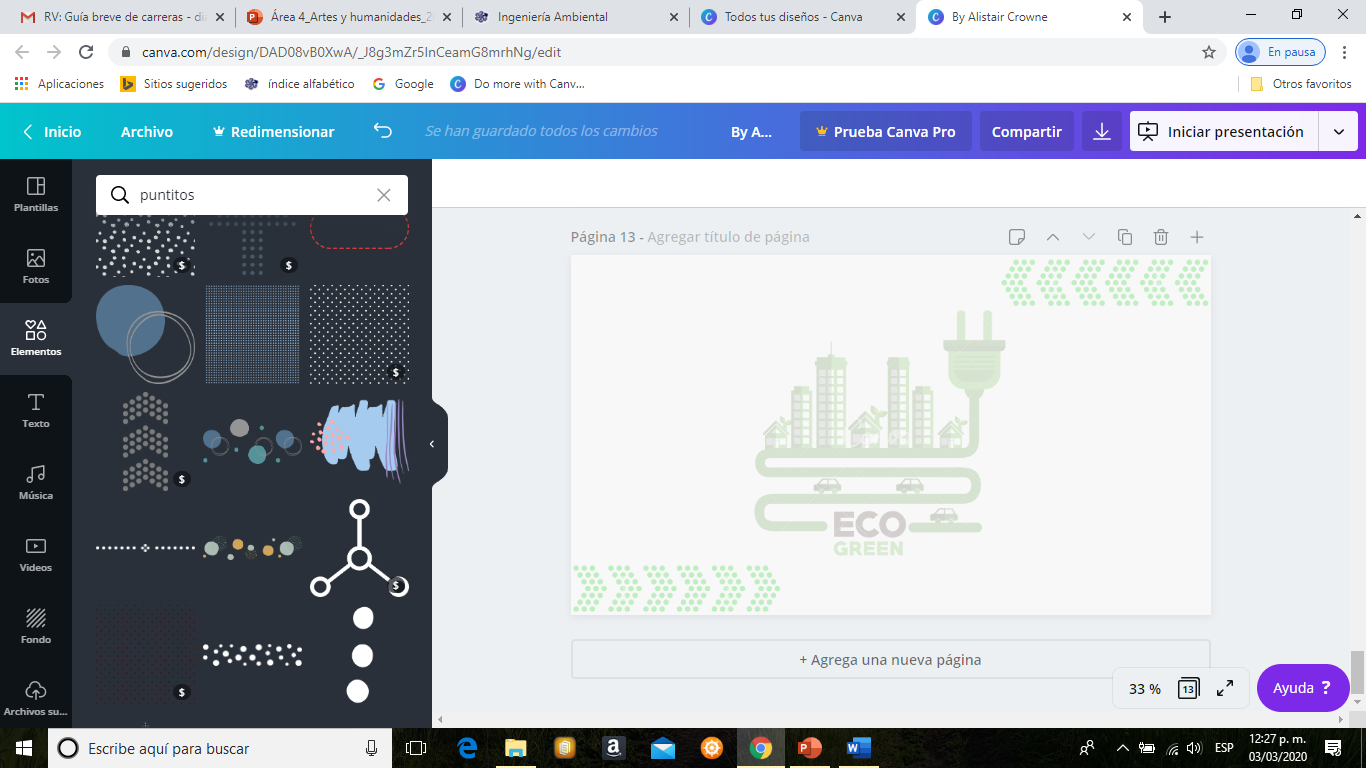 Ingeniería Ambiental
¿Qué es?
Licenciatura enfocada en la planeación, diseño, ejecución y operación de la infraestructura relacionada con el medio ambiente y la tecnología necesaria para reducir los contaminantes mediante producción de tecnologías limpias, reciclado, tratamientos físicos, químicos, fisicoquímicos y biológicos, y nuevas medidas de confinamiento de residuos.​
¿Qué hace?
Ayuda a preservar y restaurar áreas con problemas de contaminación a escala local y global. Por ello, realiza planeaciones, diseño, ejecución de programas e instalaciones para el control de la contaminación de agua, aire y suelo, así como para el manejo y tratamiento de residuos de todo tipo.
¿​Dónde es su campo de trabajo?
Se desempeñan en el sector de tecnología y protección del medio ambiente, así como en la producción de bienes y servicios dentro de las ONG ambientales, empresas de consultoría, en el sector municipal, estatal o federal y en el sector académico, incluyendo la docencia y el desarrollo de investigaciones propias de la ingeniería ambiental.
¿Dónde se estudia?

Facultad de Ingeniería
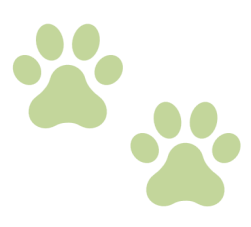 INICIO
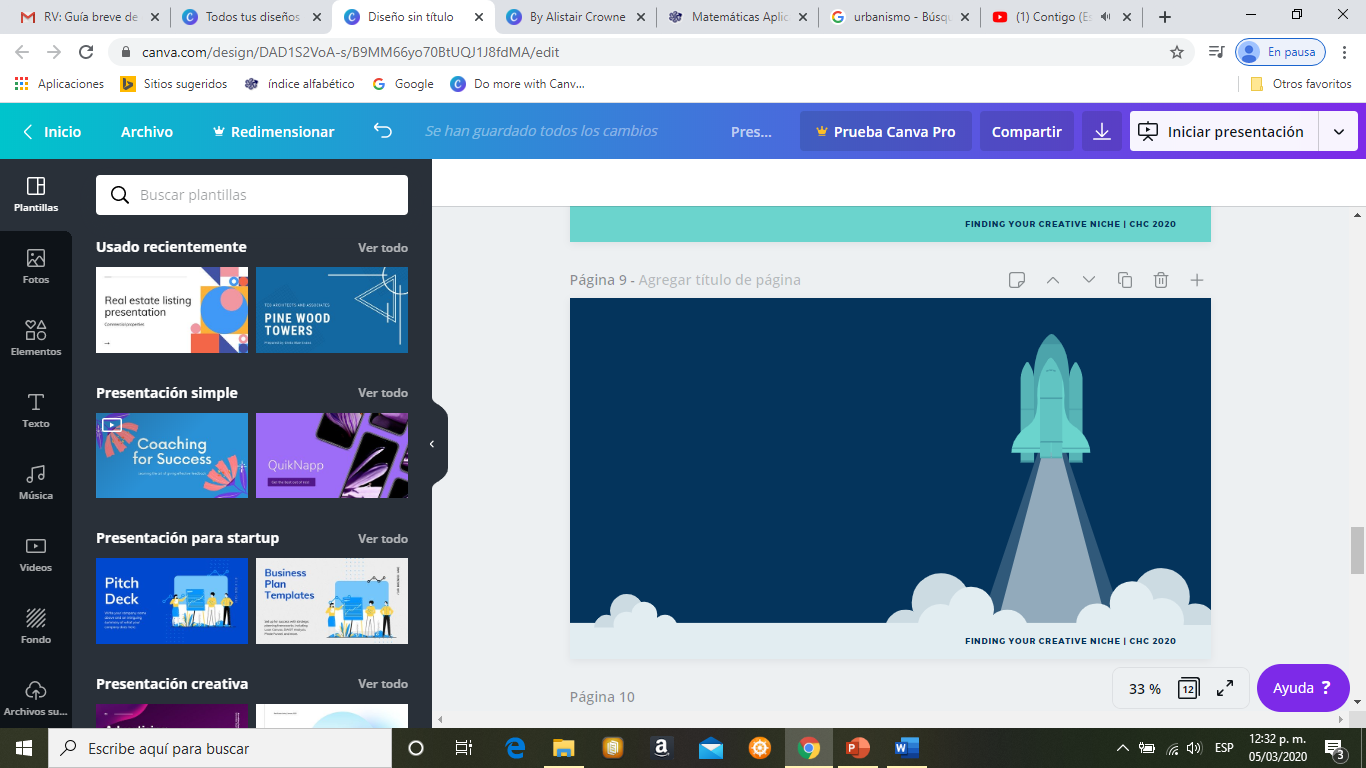 Ingeniería Aeroespacial
¿Qué es?
Es una carrera que pretende formar profesionales capaces de identificar, desarrollar, proponer e integrar las diferentes tecnologías para proveer la mejor solución en el desarrollo de productos, procesos y sistemas aeroespaciales. La ingeniería se relaciona con el diseño, desarrollo, construcción, pruebas y operación de vehículos que operan en la atmósfera terrestre o en el espacio exterior.
¿​Dónde es su campo de trabajo?
Su labor se encuentra en ámbitos relacionados con los sectores aeronáutico, espacial y de alta tecnología, tanto en el sector público, como en el privado, así como también a un nivel de emprendedor. El sector académico, incluyendo la docencia y el desarrollo de investigaciones propias de la ingeniería aeroespacial.
¿Qué hace?
Puede desempeñar actividades relacionadas con el diseño y manufactura de aeronaves, aviónica, pruebas de certificación, sistemas de navegación, uso de materiales y naves no tripuladas. En el sector espacial su campo de acción abarca el diseño de misiones espaciales, pruebas de certificación, desarrollo de subsistemas satelitales, sistemas de lanzamiento y comunicaciones espaciales.
¿Dónde se estudia?

Facultad de Ingeniería
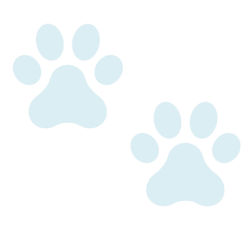 INICIO
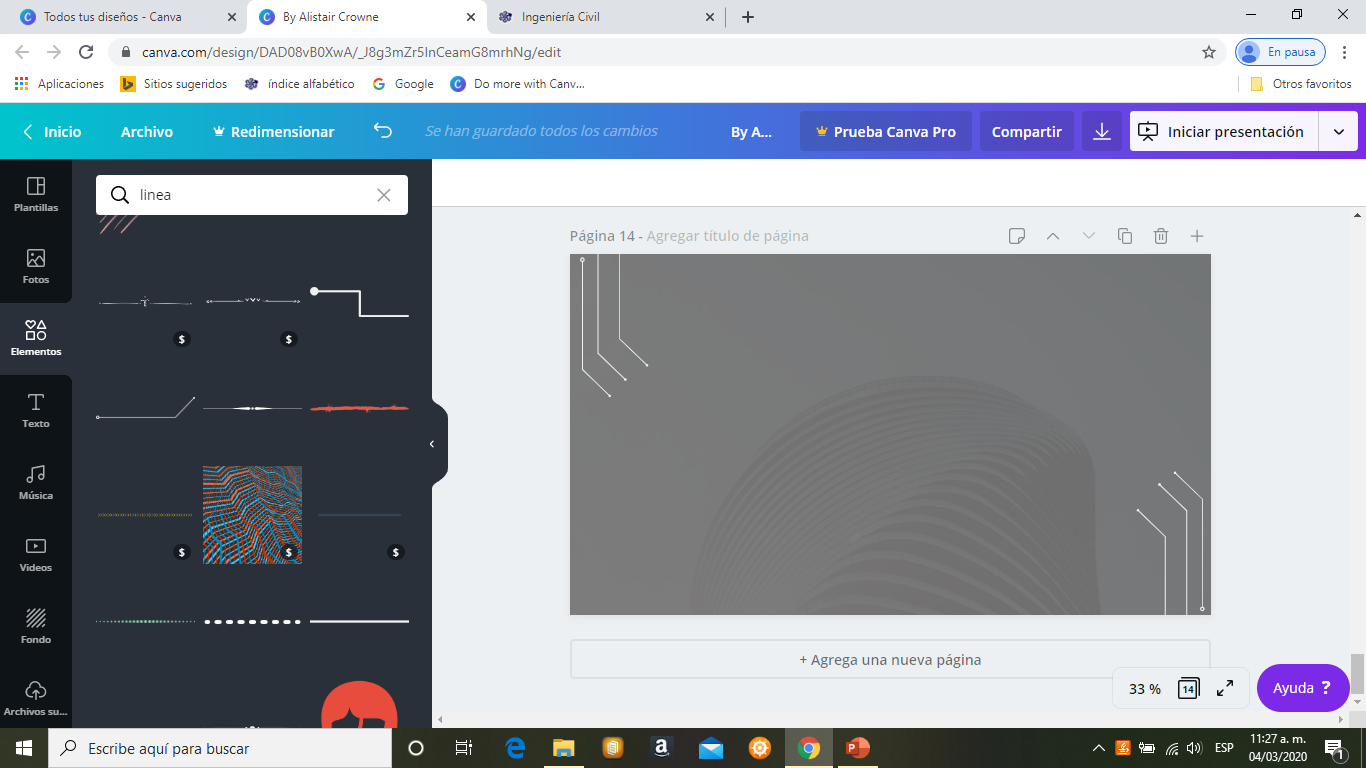 Ingeniería civil
¿Qué es?
La ingeniería civil desarrolla, planea,  proyecta, diseña, construye, opera, repara y desmantela obras civiles, de infraestructura y desarrollo humano; aplicando conocimientos científicos y tecnológicos avanzados.
¿Qué hace?

Aplica modelos teóricos para optimizar recursos que puedan orientar en la toma de decisiones en problemas diversos. Estudia el comportamiento de la mecánica de suelos para elegir la cimentación adecuada. Realiza el análisis y el diseño de edificaciones y sistemas estructurales. Dirige, administra y supervisa obras.
¿Dónde es su campo de trabajo?​
Puede desempeñarse tanto en una institución pública como  privada,  y en el ejercicio libre de la profesión. Así como dedicarse a la docencia e investigación.
¿Dónde se estudia?

Facultad de Ingeniería

Facultad de Estudios Superiores Acatlán

Facultad de Estudios Superiores Aragón
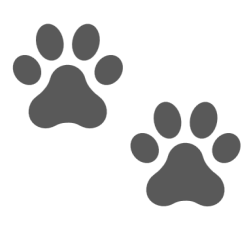 INICIO
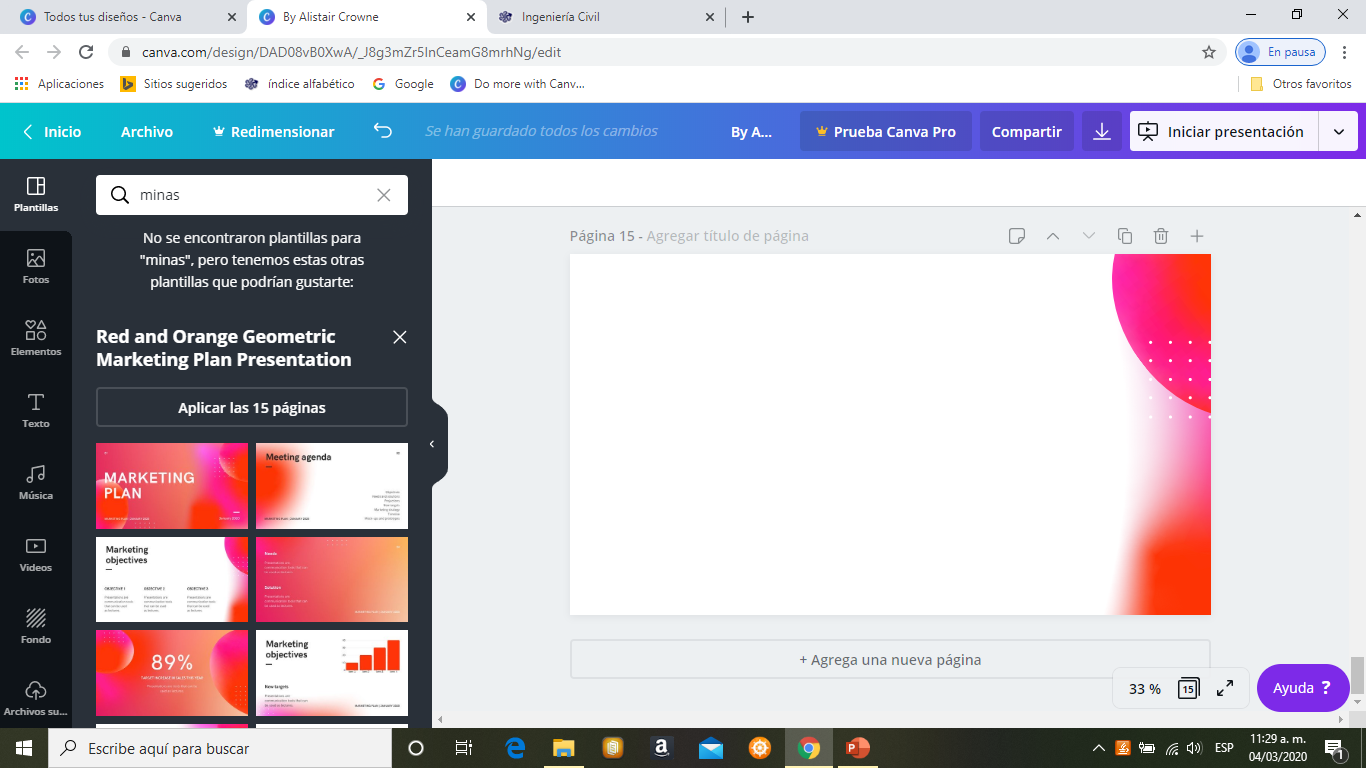 Ingeniería de minas y metalurgia
¿Qué hace?
Proyecta, dirige y administra la explotación racional y la comercialización de los minerales existentes en la naturaleza, promoviendo un desarrollo sustentable en beneficio de la sociedad mexicana.
¿Qué es?
Los y las profesionales que se forma en esta carrera aplica conocimientos científicos y técnicos que conlleven al  aprovechamiento óptimo de los recursos minerales en beneficio de la sociedad.
¿​Dónde es su campo de trabajo?
Puede trabajar en el sector público o privado.  Entre los organismos públicos en los que puede colaborar destacan las  siguientes Secretarías: Economía, Energía, Medio Ambiente y Recursos Naturales. Así como en empresas mineras privadas, tanto nacionales como extranjeras. También puede trabajar como docente en centros educativos de nivel superior y de la investigación.
¿Dónde se estudia?

Facultad de Ingeniería
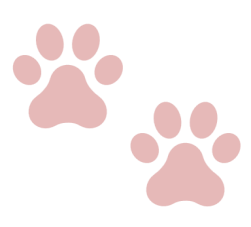 INICIO
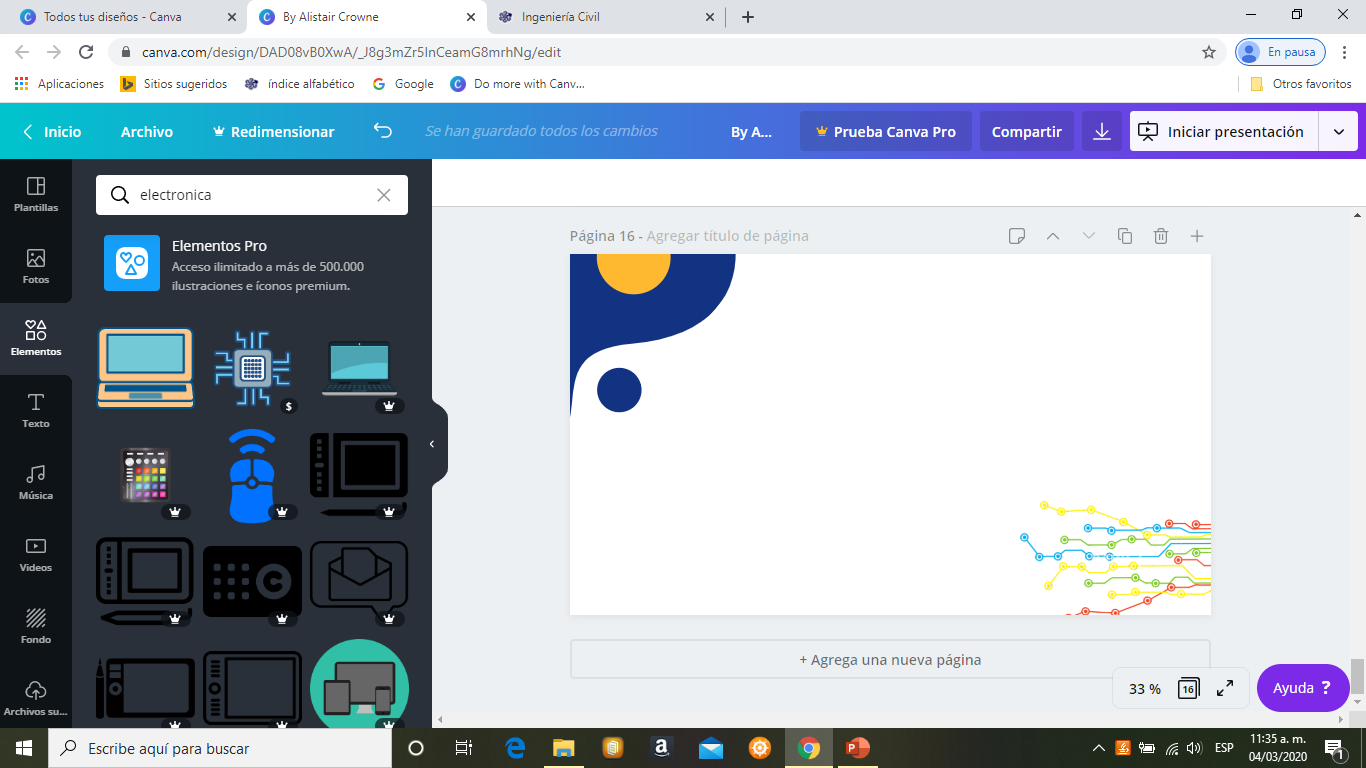 Ingeniería eléctrica y electrónica
¿Qué es?
Una profesión en la cual se adquieren los conocimientos de las ciencias exactas aplicadas a la ingeniería eléctrica para desarrollar el control automatizado y la instrumentación de procesos, como el de las  telecomunicaciones, la ejecución y mantenimiento de sistemas electrónicos analógicos y digitales, las instalaciones de electricidad industrial y de potencia, las líneas de transmisión y el mantenimiento y diseño de dispositivos electrónicos para la industria.
¿Qué hace?
Aplica y crea tecnología en los campos de electricidad, telecomunicaciones, control y electrónica. En el área eléctrica participa en la explotación de los recursos naturales para la obtención de la energía eléctrica y en el diseño de máquinas e instalaciones eléctricas, buscando la mayor eficiencia de energía. En el área electrónica desarrolla sistemas para automatizar procesos industriales, biomédicos, informáticos y de comunicaciones.
¿Dónde es su campo de trabajo?
Se requiere tanto en el sector público como privado, en las áreas eléctricas, electrónica, metal-mecánica, siderúrgica y de la  transformación.
¿Dónde se estudia?

Facultad de Ingeniería

Facultad de Estudios Superiores Aragón
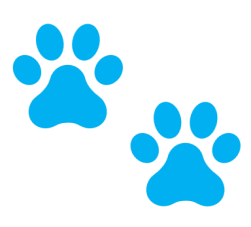 INICIO
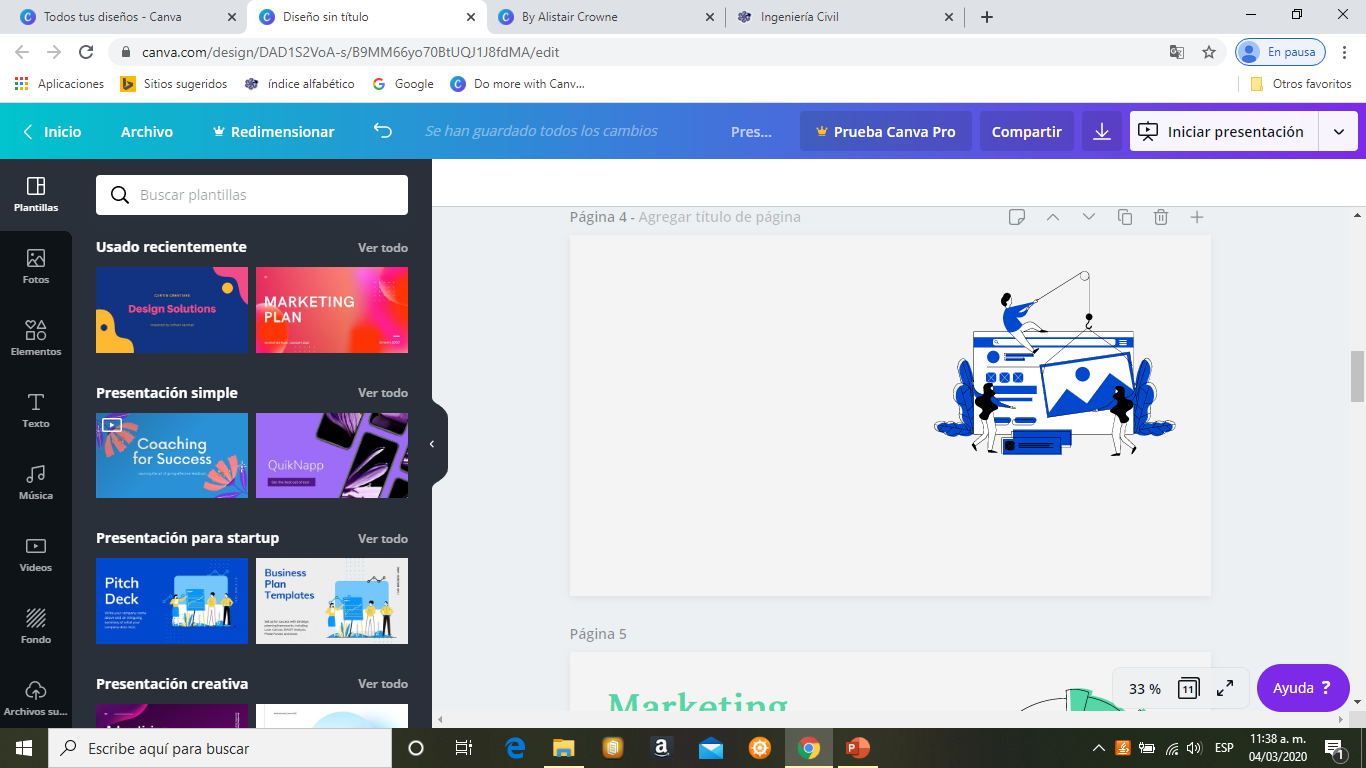 Ingeniería en computación
IMPORTANTE

Carrera de alta demanda
¿Qué es?

Se brinda conocimientos en sistemas de programación (software) y sistemas electrónicos y electromecánicos (hardware). Con estos conocimientos puede identificar, planear, analizar, plantear, diseñar, organizar, producir, operar y dar soporte a los sistemas electrónicos,  a los sistemas de programación, a las redes de datos, a los sistemas de  bases de datos, a los sistemas inteligentes y sistemas de cómputo gráfico, así como al desarrollo e investigación en el área.​
¿Qué hace?

La Ingeniería de software, bases de datos, inteligencia de negocios, comunicaciones, redes y seguridad, ingeniería de hardware, automatización de procesos que involucran el diseño de hardware-software, aplicaciones y servicios con dispositivos móviles. Computación gráfica, diseño de software tanto para entretenimiento como didácticos, así como investigación y desarrollo tecnológico, sistemas inteligentes, redes de datos, interfaces hombre- máquina y máquina- máquina.
¿Dónde es su campo de trabajo?

Trabajan en el sector público y privado, en donde existan computadoras o dispositivos de control automatizado. Así como en la docencia y la investigación.
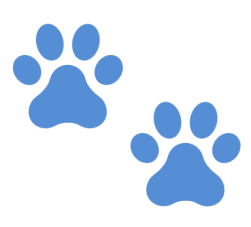 ¿Dónde se estudia?

Facultad de Ingeniería

Facultad de Estudios Superiores Aragón
INICIO
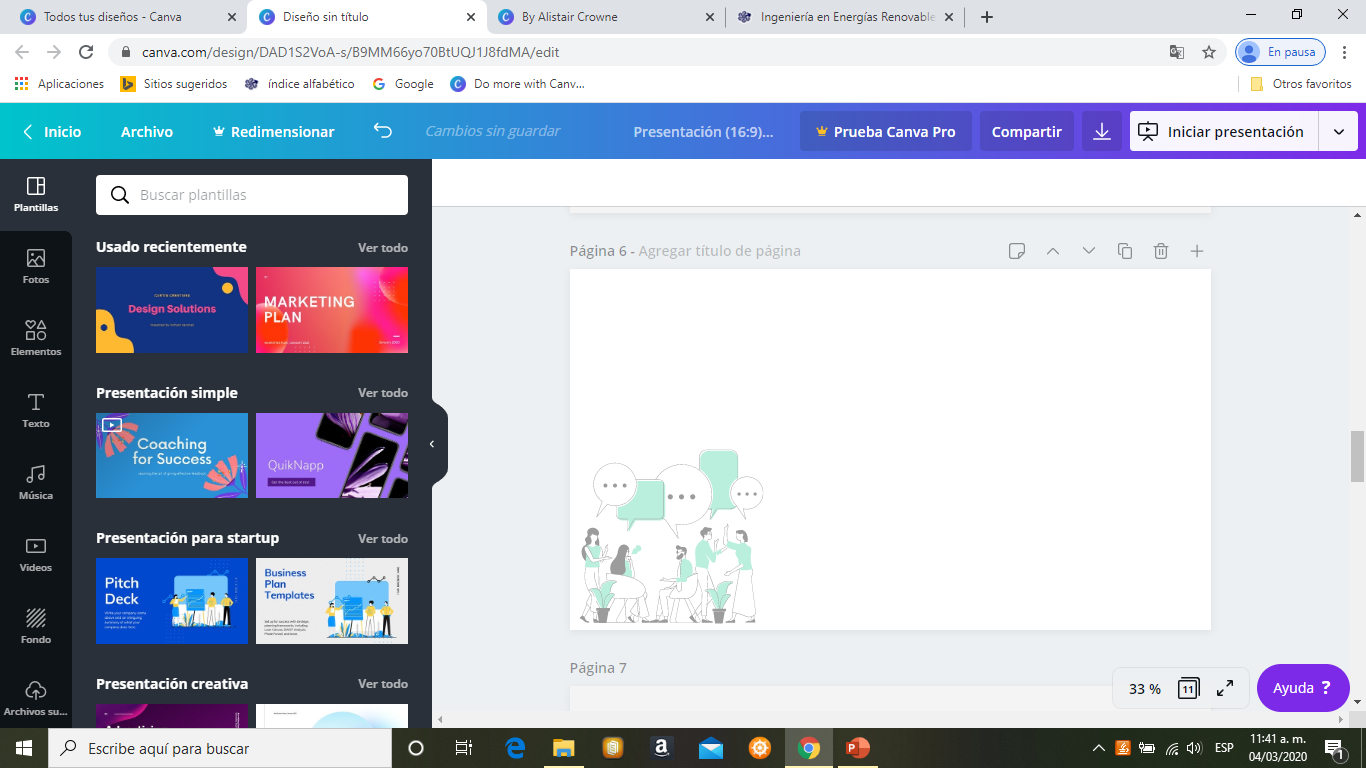 ¿Qué es?
Es la formación profesional de un ingeniero o ingeniera en el desarrollo y aplicación de tecnologías para enfrentar los retos energéticos del futuro mediante la sustentabilidad, ya que desarrollará la capacidad de innovar en el campo del aprovechamiento de los recursos energéticos, para desarrollar tecnologías limpias, aprovechando las ventajas que ofrecen las fuentes renovables, enfocado al desarrollo sustentable a nivel local, nacional o internacional.
Ingeniería en energías renovables
IMPORTANTE

Carrera de Ingreso Indirecto
Carrera de alta demanda
¿Qué hace?
Aplicar conocimientos, habilidades y capacidades para interactuar como profesional e implementar tecnologías para la transformación de los recursos energéticos renovables. Con la responsabilidad de búsqueda constante de alternativas energéticas que permitan disminuir la dependencia de combustibles fósiles.
¿​Dónde es su campo de trabajo?​
La ingeniera o ingeniero egresados de esta profesión (LIER) podrá integrarse al mercado de trabajo en empresas públicas, y privadas. Así como en instituciones de nivel superior en el ámbito local, nacional e internacional.
¿Dónde se estudia?

Instituto de Energías Renovables

Escuela Nacional de Estudios Superiores Unidad Juriquilla
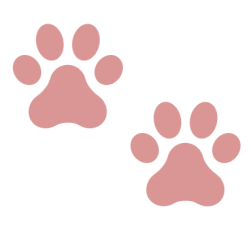 INICIO
Ingeniería en sistemas biomédicos
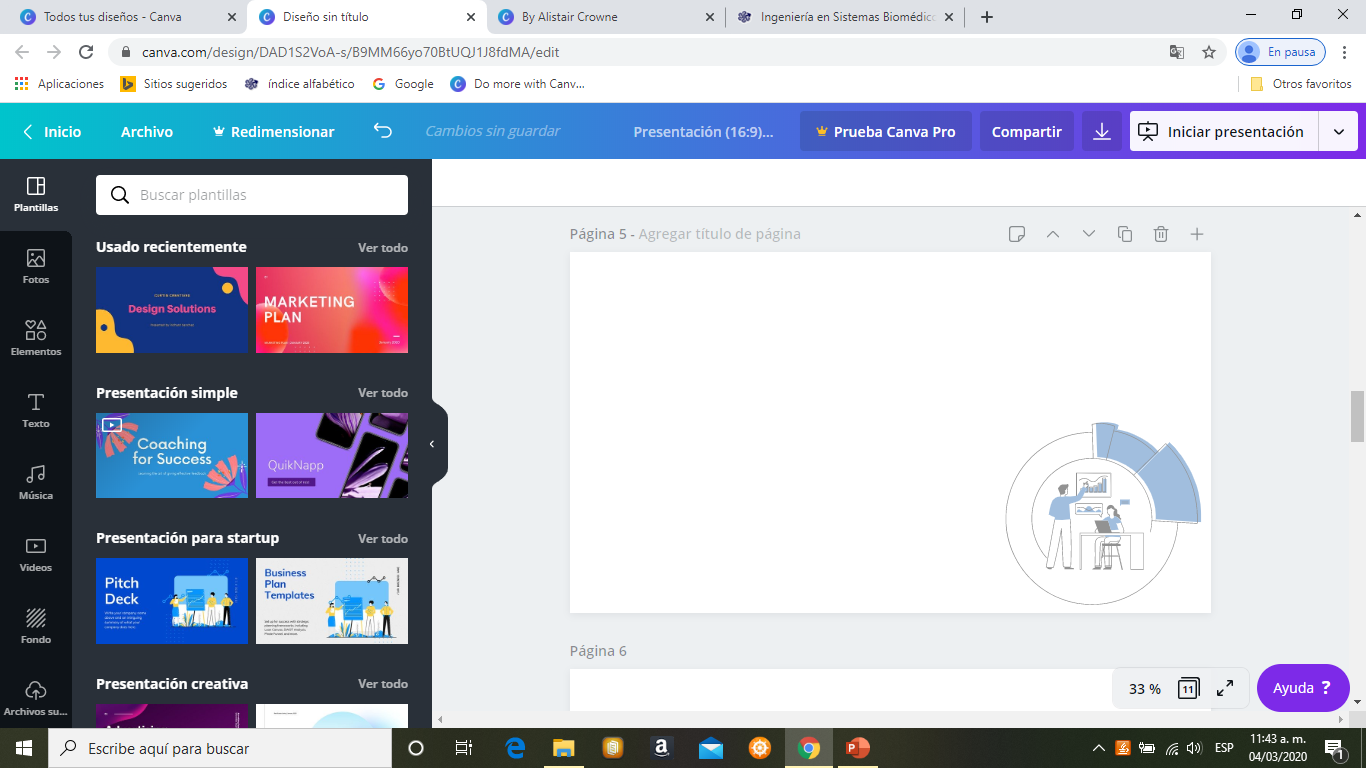 IMPORTANTE

Carrera de Ingreso Indirecto
Carrera de alta demanda
¿Qué es?
Profesionista con conocimientos sólidos y habilidades en los principios de la ingeniería en biomecánica, instrumentación biomédica y logística hospitalaria, para integrarlos y aplicarlos en el área biomédica conforme al perfil profesional.
¿​Dónde es su campo de trabajo?
El espacio laboral de los y las profesionistas se desarrolla principalmente en el sector salud, en hospitales de segundo y tercer nivel, o bien, en institutos nacionales de salud donde puede trabajar en proyectos de desarrollo tecnológico.  Asimismo, se desempeña en órganos gubernamentales y  de la industria.
¿Qué hace?
Combina los conocimientos adquiridos del área y de las ciencias de la salud para diseñar, implantar, mantener y desarrollar nuevas tecnologías en el ambiente médico-hospitalario e industrial, al interactuar con médicos e ingenieros mecánicos, mecatrónicos, electrónicos e industriales, entre otras áreas afines.
¿Dónde se estudia?

Facultad de Ingeniería
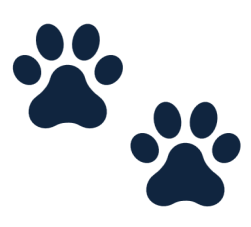 INICIO
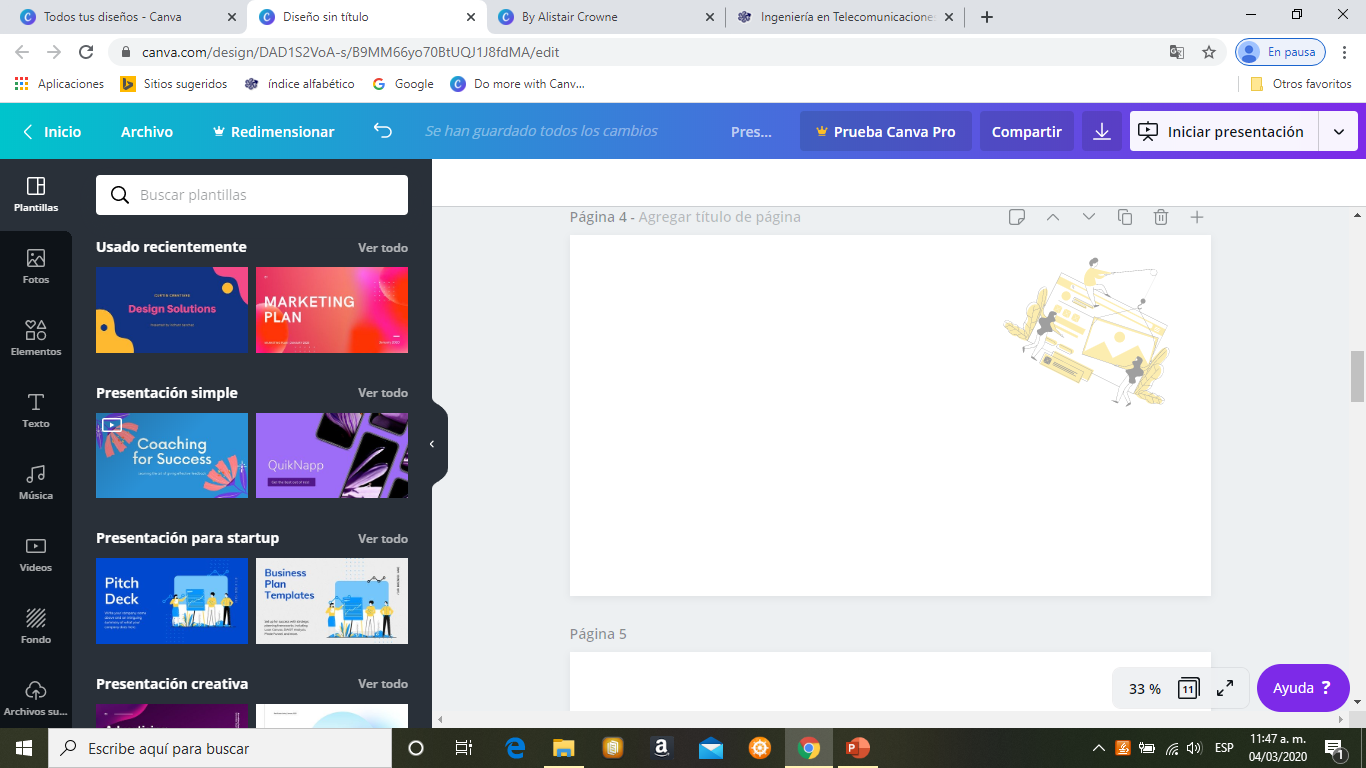 Ingeniería en telecomunicaciones
IMPORTANTE

Carrera de ingreso Indirecto
Carrera de alta demanda
¿Qué es?
Las y los profesionistas desarrollan su actividad en áreas como las comunicaciones ópticas, satelitales, por  microondas, redes de comunicaciones alámbricas e inalámbricas, sistemas de radiodifusión, sistemas de radionavegación, así como en la administración, diseño, construcción, operación y mantenimiento de productos y equipos para telecomunicaciones.
¿Qué hace?
Planea, organiza, implanta, opera y administra redes y sistemas de telecomunicaciones y brinda mantenimiento a los sistemas. Colabora en la generación y aplicación de nueva tecnología o mejora la existente.
¿​Dónde es su campo de trabajo?
Su campo laboral es muy amplio e incluye las siguientes áreas: Sistemas telefónicos, satelitales, de radio, de microondas y los basados en fibra óptica, así como redes digitales para telecomunicaciones y para computadoras. Así como en los ámbitos relacionados con la electrónica, el control, las telecomunicaciones y la computación. Puede desarrollarse tanto en el sector público (en  Secretarías de Estado), como en el  privado (en empresas especializadas de consultoría, de integración, de instalación y mantenimiento).​
¿Dónde se estudia?

Facultad de Ingeniería
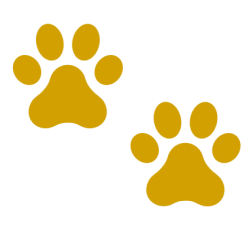 INICIO
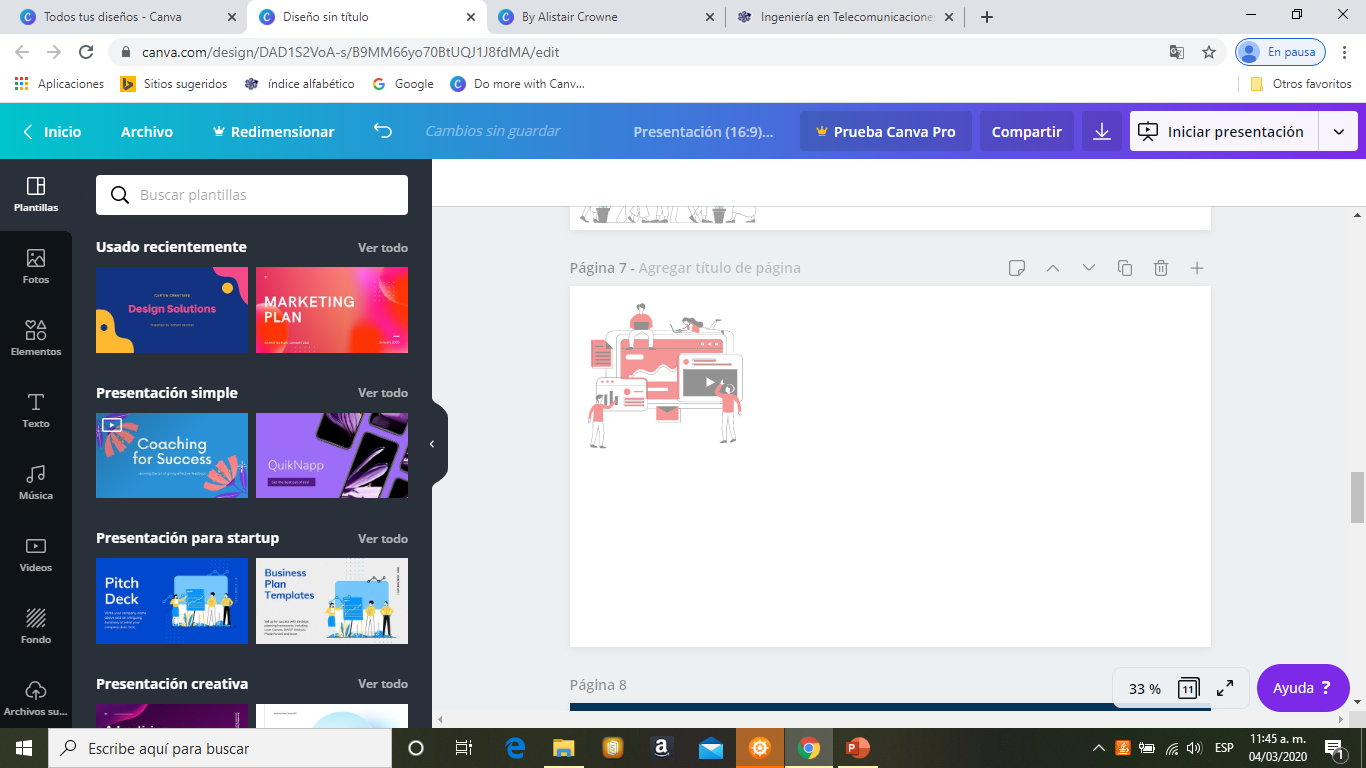 Ingeniería en telecomunicaciones, sistemas y electrónica
¿Qué es?​
Se brindan conocimientos capaces de integrar, diseñar, innovar y desarrollar sistemas de telecomunicaciones para la transmisión, recepción de voz, datos, audio y video. Participan en las áreas relacionadas con la generación e implementación de tecnología en electrónica analógica, digital, con la administración de software, bases de datos y sistemas operativos para la automatización y el control de sistemas de telecomunicaciones.
¿Qué hace?
Maneja, analiza e interpreta la información electrónica. Adapta, diseña  y desarrolla sistemas de comunicación, controla las áreas del manejo de información, desarrolla programas de seguridad, así como sistemas de automatización y robótica.  Instala, opera y da mantenimiento a equipos y redes de difusión de radio, telefonía y televisión, mediante enlaces satelitales, redes de comunicación de datos, privadas y públicas, entre otras.
¿​Dónde es su campo de trabajo?
Su campo laboral es muy amplio e incluye empresas relacionadas con los sistemas de radio, microondas, fibra óptica, telefónicos, satelitales, así como con las redes informáticas y digitales para telecomunicaciones. También trabaja en espacios relacionados con la electrónica y la computación, ya sea en el sector público, en secretarías de Estado, organismos descentralizados, estatales y paraestatales, o en el privado, colaborando en empresas especializadas de consultoría, de integración, de instalación y mantenimiento.
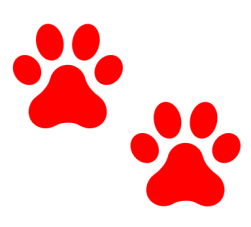 ¿Dónde se estudia?

Facultad de Estudios Superiores Cuautitlán
INICIO
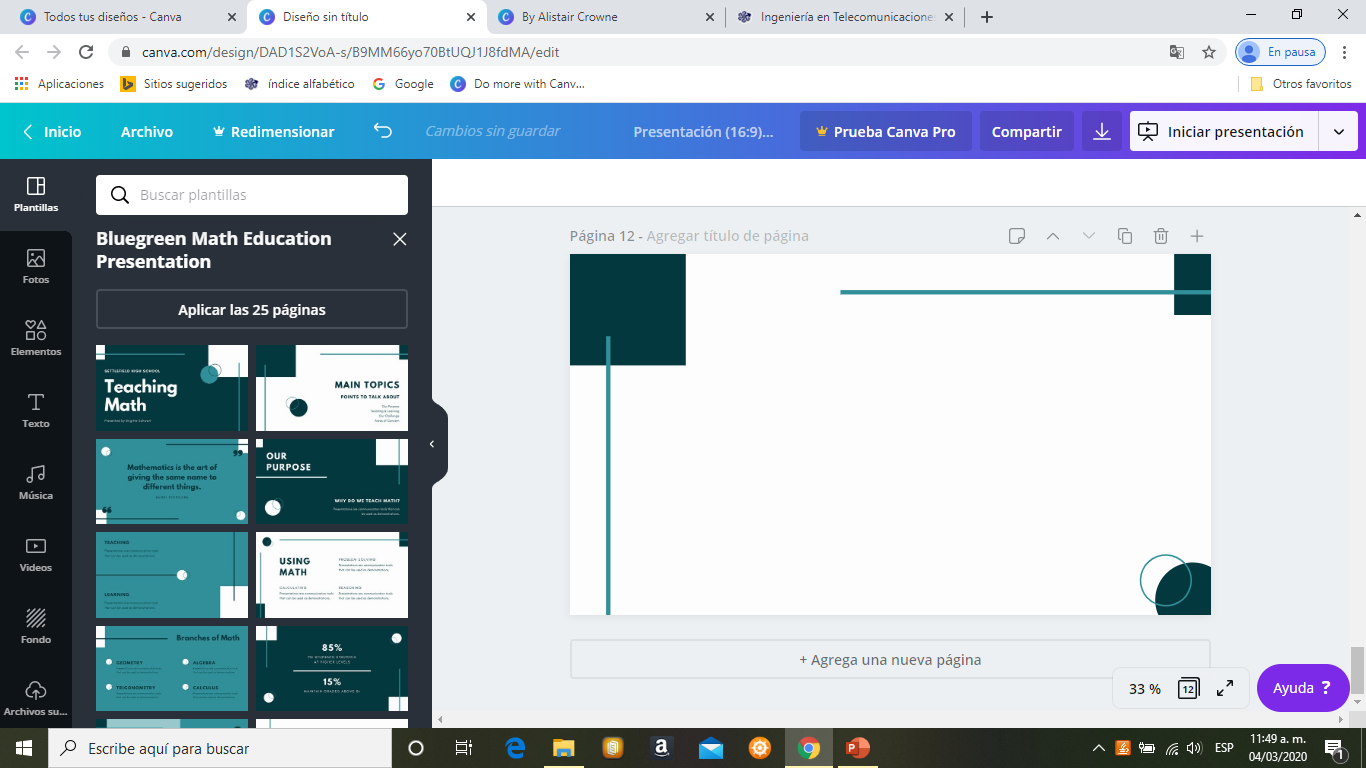 Ingeniería Geofísica
¿Qué es?
Es el o la profesional con la capacidad para  explorar  los recursos minerales; para localizar y evaluar estructuras geológicas que acumulan hidrocarburos: aceite y gas natural; y para definir y cuantificar mantos acuíferos subterráneos.
¿Qué hace?
Principalmente colabora en la investigación, exploración, evaluación y aprovechamiento de recursos energéticos, minerales e hidrológicos. Determina el impacto ambiental y los riesgos geológicos. Participa en estudios del suelo y subsuelo para la construcción de obras de ingeniería civil.
¿​Dónde es su campo de trabajo?
Principalmente en diversos organismos  paraestatales por ejemplo: Petróleos Mexicanos, Comisión Federal de Electricidad, Comisión Nacional del Agua, Servicio Sismológico Nacional, Servicio Meteorológico Nacional, Secretarías de Energía, Comunicaciones y Transportes y Desarrollo Social. También tiene la opción de intervenir en organismos gubernamentales de protección, tanto de las comunidades que pudieran ser afectadas por fenómenos naturales como en la instrumentación de medidas enfocadas a proteger  los recursos del país.
¿Dónde se estudia?

Facultad de Ingeniería
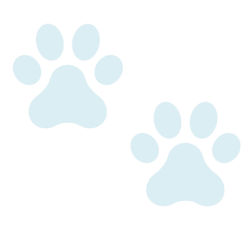 INICIO
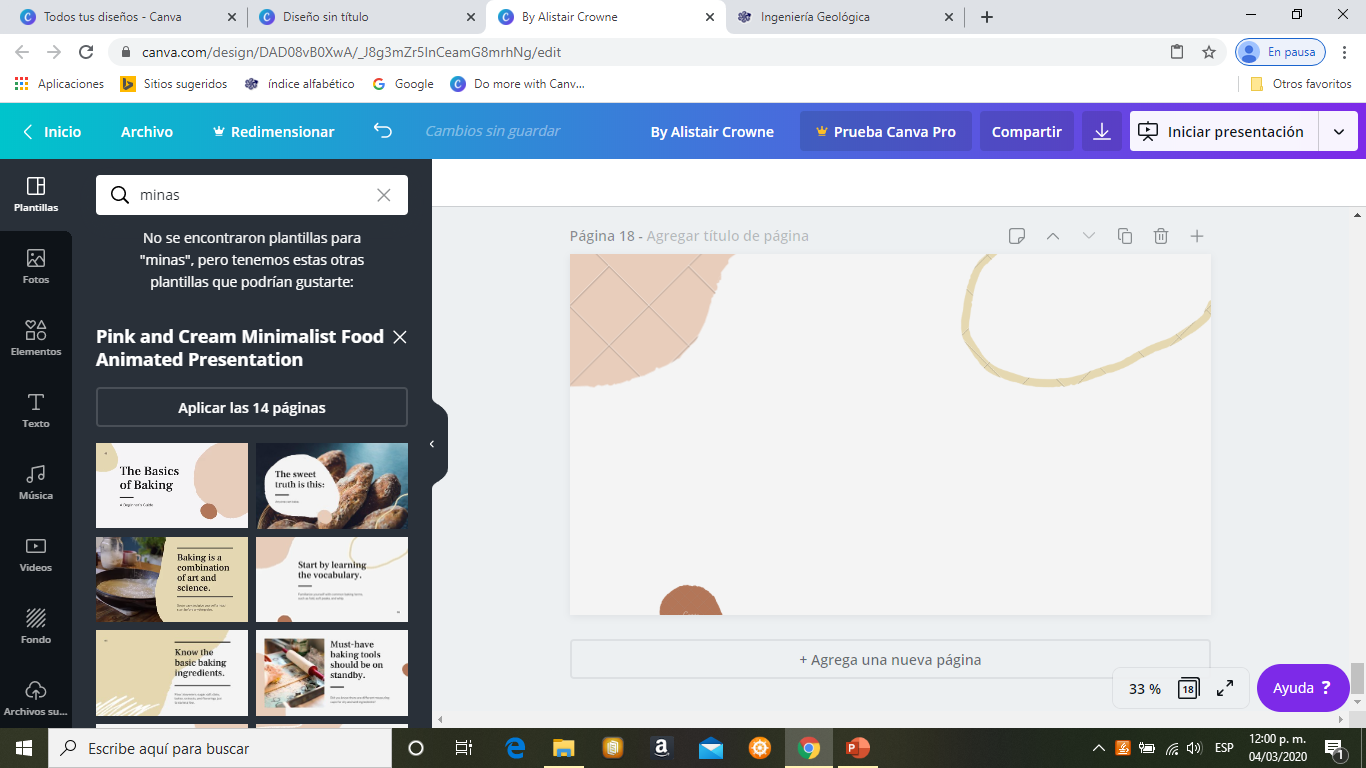 Ingeniería geológica
¿Qué es?
El estudiantado comprende los procesos naturales que han modificado nuestro planeta para que la sociedad disponga de recursos hidráulicos, energéticos y minerales, conozca los riesgos naturales y humanos que inciden en la ingeniería civil y analice los problemas relacionados a la conservación del ambiente y a la prevención de desastres naturales.
¿Dónde es su campo de trabajo?
Trabaja tanto en la industria privada como en instituciones públicas relacionadas con la exploración y explotación de yacimientos minerales o energéticos, o bien, en los vinculados con la hidrogeología y la geotecnia. Puede desarrollarse en la industria minera o petrolera, en recursos hidráulicos, en la construcción y en la protección del ambiente.
¿Qué hace?

Investiga las rocas, los minerales y su entorno para reconocer la historia impresa en ellos. Participa en proyectos de exploración y explotación de recursos naturales (hidráulicos, energéticos y minerales). Participa en proyectos de protección ambiental.
¿Dónde se estudia?

Facultad de Ingeniería
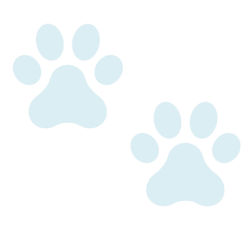 INICIO
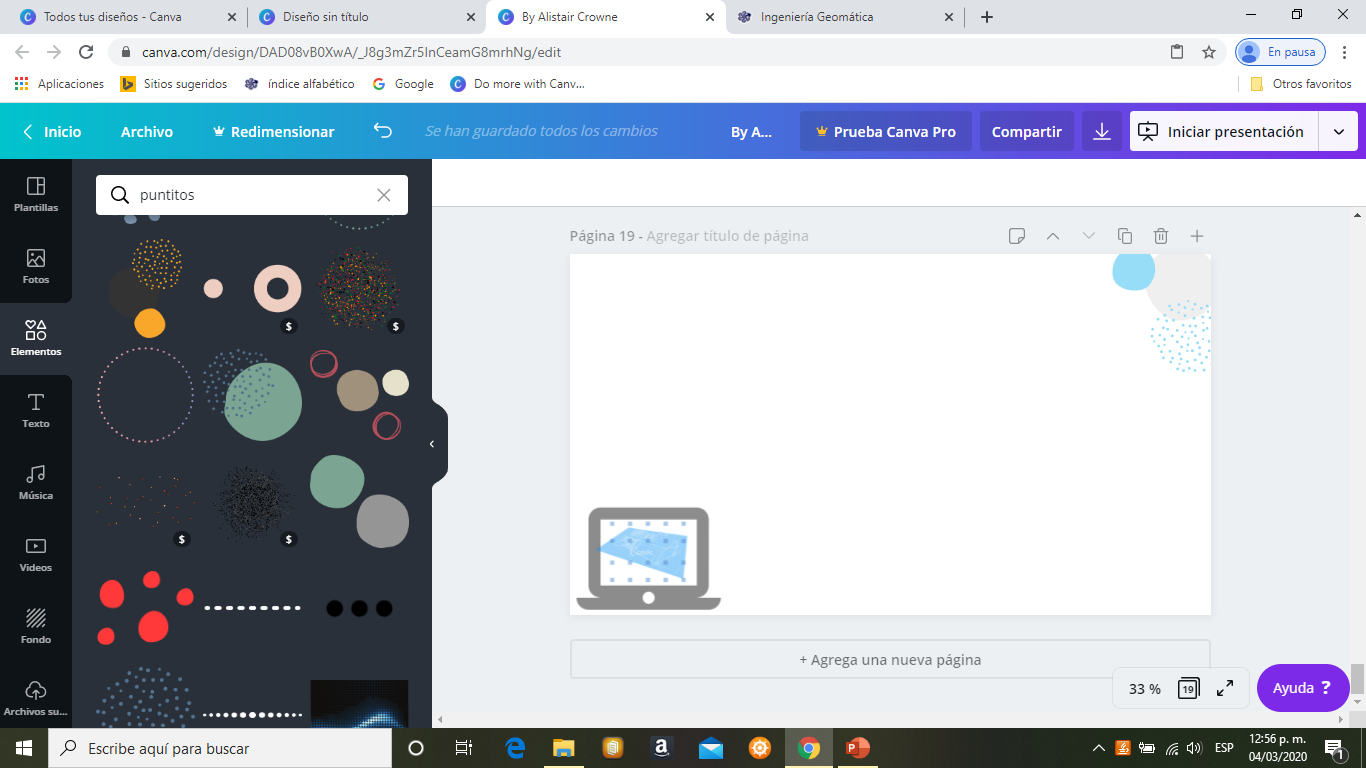 Ingeniería geomática
¿Qué es?
Es una carrera relacionada con la adquisición, el proceso y el almacenamiento de elementos topográficos y geográficos que son la base para la producción de mapas, planos, cartas e imágenes, con los cuales se realizan estudios y análisis en forma digital.
¿Qué hace?

Utiliza sus conocimientos de cartografía, fotogrametría, sistemas de información, geodesia, topografía, percepción remota, informática y computación. Entre ellas se encuentran: el desarrollo, operación y mantenimiento de sistemas de información geográfica. La participación en la construcción de obras civiles. La localización, evaluación y explotación de las riquezas naturales del país. La preservación de las reservas ecológicas del país.
¿​Dónde es su campo de trabajo?
Puede desempeñarse en una institución pública o privada, en el ejercicio libre de la profesión. También en la práctica docente  y en la investigación.
¿Dónde se estudia?

Facultad de Ingeniería
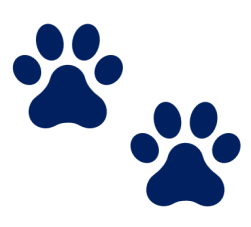 INICIO
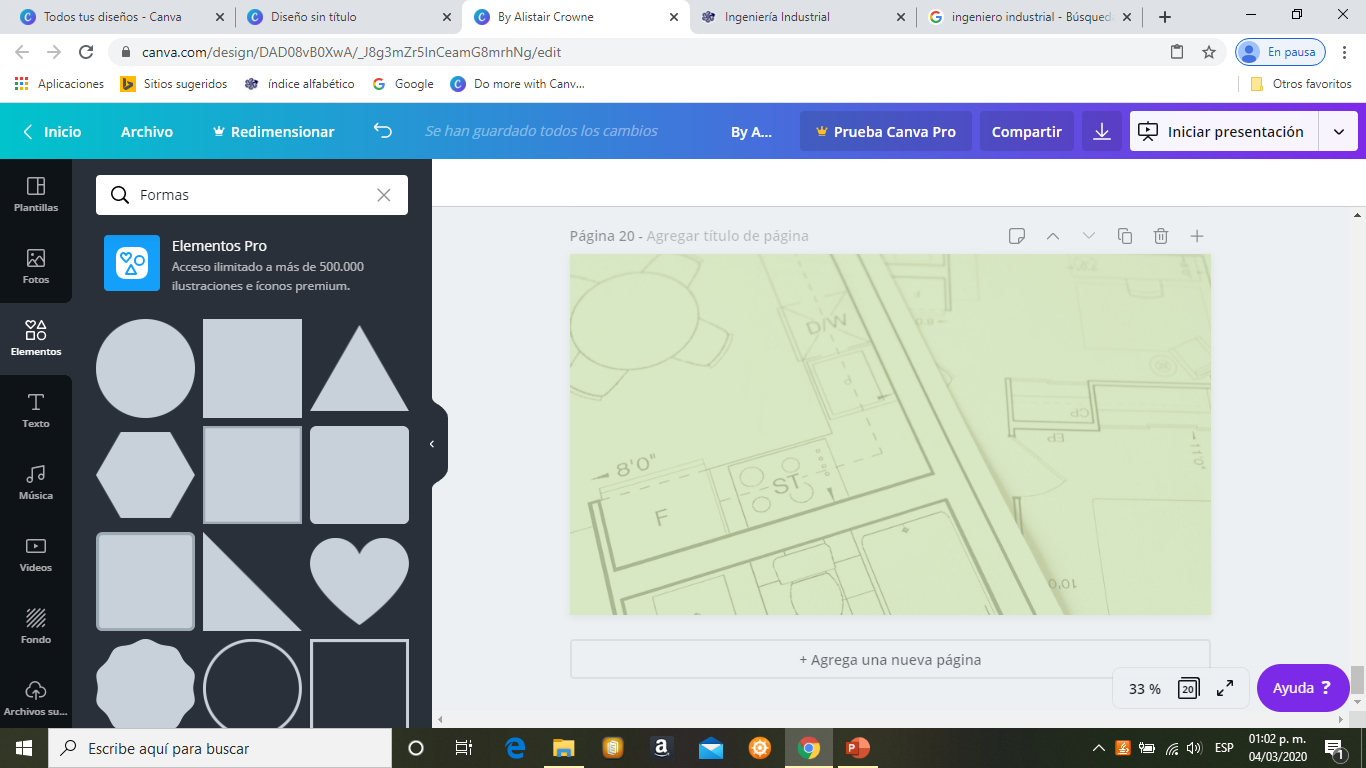 Ingeniería Industrial
¿Qué es?
Son los y las profesionistas capacitados para incrementar la productividad industrial, mediante la optimización e integración de recursos humanos, materiales, técnicos y financieros en los procesos productivos.
¿Qué hace?

Diseña, mejora e instala sistemas productivos que impliquen la transformación de materia y energía. Evalúa, compara y selecciona el equipo necesario para la producción industrial. Diseña, construye, opera y mantiene sistemas industriales. Diseña y desarrolla programas aplicados a las redes digitales de sistemas integrados.
¿Dónde es su campo de trabajo?

En el sector productivo, comercial y de servicios, en empresas privadas, de transporte, energéticos, maquinaria, eléctrica y electrónica, de comunicaciones, siderúrgica, de transformación, metal-mecánica, entre otras. En el sector público es requerido en la Secretaría de Comunicaciones y Transportes, y de Comercio.
¿Dónde se estudia?

Facultad de Ingeniería

Facultad de Estudios Superiores Aragón

Facultad de Estudios Superiores Cuautitlán
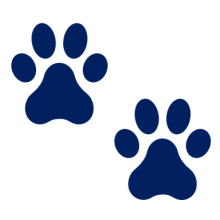 INICIO
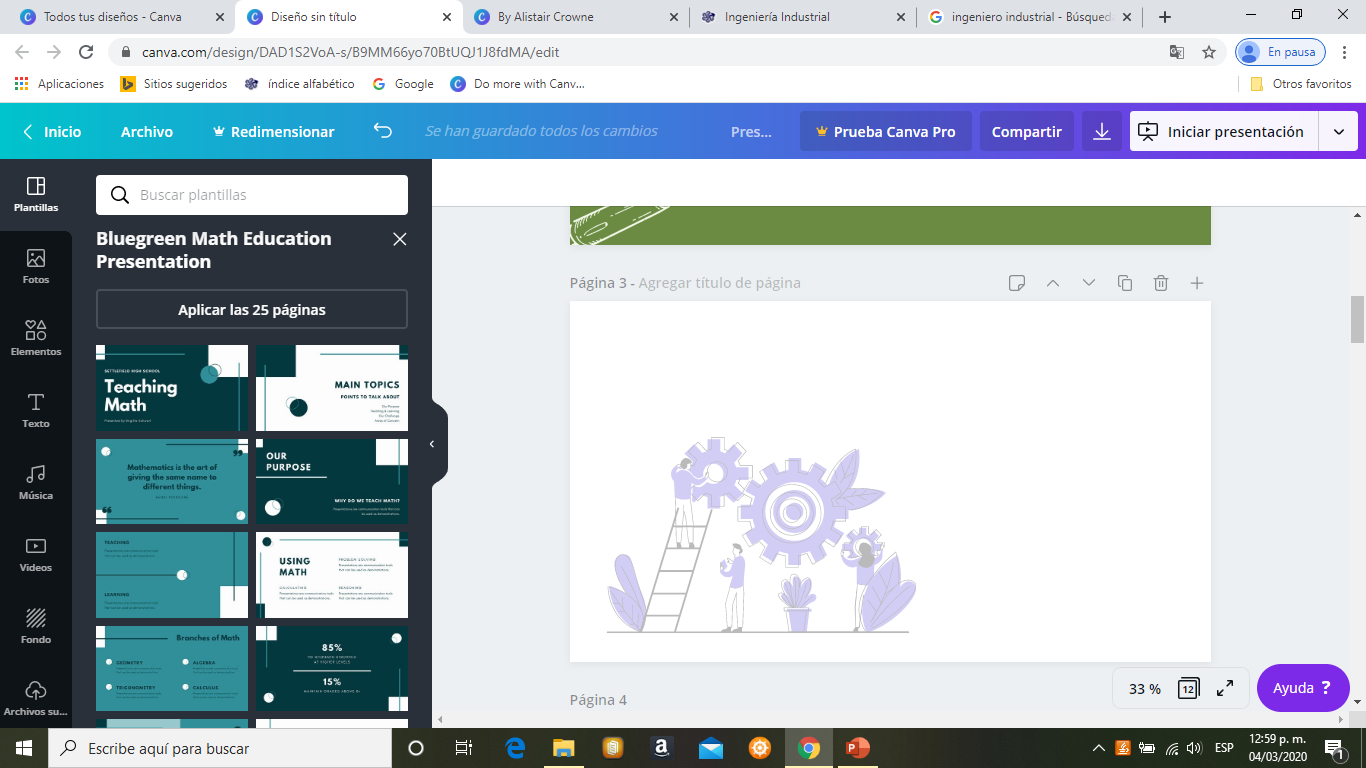 Ingeniería mecánica
¿Qué es?
Profesionista capacitad@ para incrementar la productividad industrial, usa como herramienta la integración de tecnología a los medios productivos, mediante el diseño, construcción, selección, instalación, operación y mantenimiento de equipos y sistemas mecánicos.
IMPORTANTE

Carrera de alta demanda
¿Qué hace?
Diseña, construye, instala y pone en operación equipos, sistemas y procesos de producción en la industria. Diseña y fabrica herramientas y dispositivos para la integración y automatización de líneas y sistemas de producción. Asimila, adapta y genera tecnología de punta. Realiza la planeación y el control de equipos, instalaciones electromecánicas y dispositivos mecatrónicos.
¿​Dónde es su campo de trabajo?

Tanto en el sector público como en el privado, en los campos de investigación, asesoría, diseño y control de sistemas productivos, el diseño de maquinaria y el desarrollo tecnológico.  En el sector público labora en las Secretarías de Comunicaciones y Transportes, de Comercio, de Agricultura y Ganadería y de Energía. Puede desempeñarse en la docencia e investigación, en instituciones públicas o privadas.
¿Dónde se estudia?

Facultad de Ingeniería

Facultad de Estudios Superiores Aragón
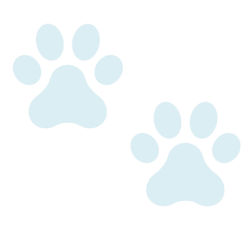 INICIO
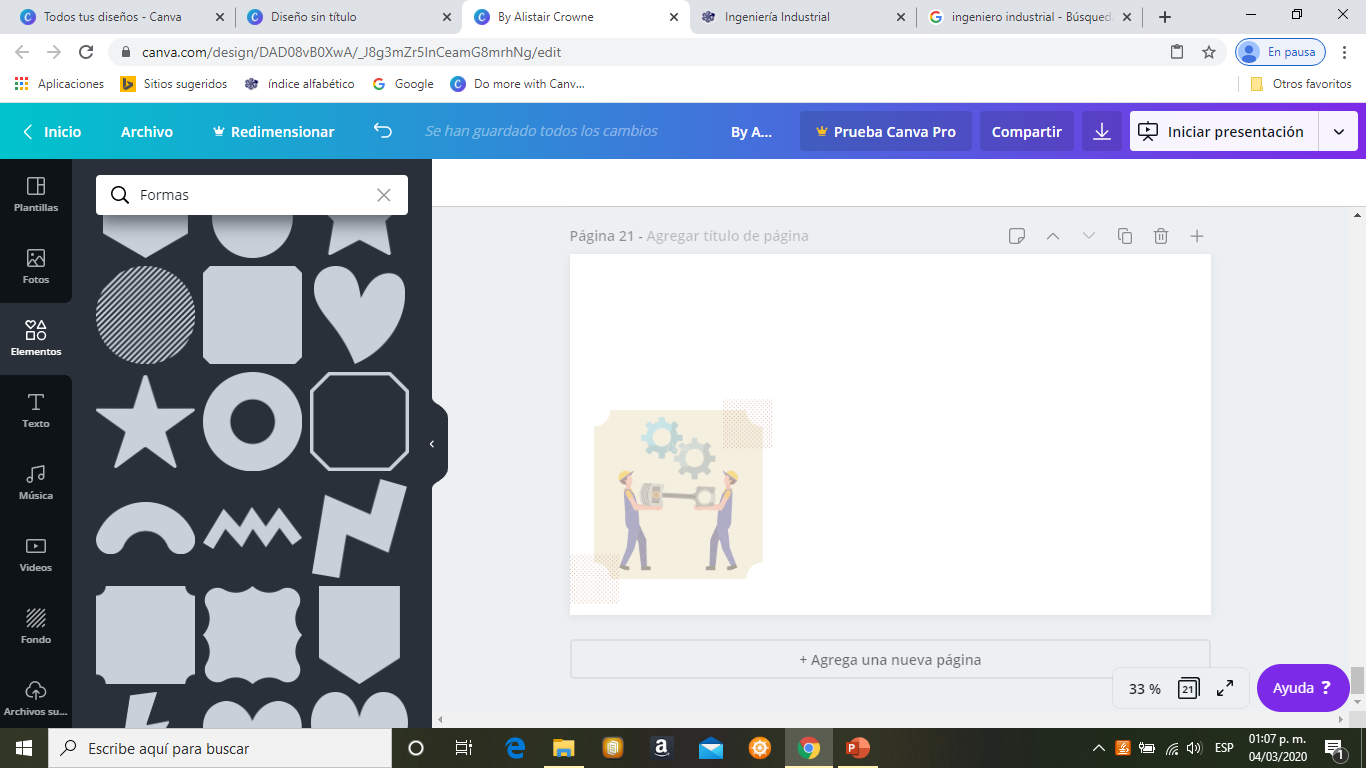 Ingeniería mecánica y eléctrica
¿Qué es?
Dentro de esta ingeniería se utiliza los conocimientos de las Ciencias Físicas y las Matemáticas, así como las técnicas  de la Ingeniería, de la Economía y de la Administración para transformar la naturaleza por medio de dispositivos mecánicos y eléctricos en beneficio de la sociedad.
¿Qué hace?
Está capacitad@ para diseñar maquinaria, dispositivos, sistemas mecánicos, de control de procesos industriales y de servicio con base en microcomputadora. Se puede especializar en Mecánica, elabora sistemas mecánicos, asesora y supervisa manufactura de equipo  industrial.  En el área eléctrica y electrónica, dirige y planea la operación de sistemas de generación y distribución de energía eléctrica, diseña y programa  instalaciones y máquinas eléctricas. Y en el área industrial, planea y organiza sistemas productivos en los que intervienen seres humanos y máquinas, utiliza técnicas matemáticas, de ingeniería y economía.
¿​Dónde es su campo de trabajo?

En empresas públicas o privadas, de bienes y servicios energéticos, transporte, maquinaria, industria, producción y comunicaciones. En el sector público: en diferentes instancias del Gobierno.
¿Dónde se estudia?

Facultad de Estudios Superiores Cuautitlán
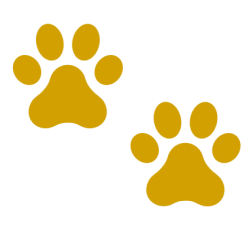 INICIO
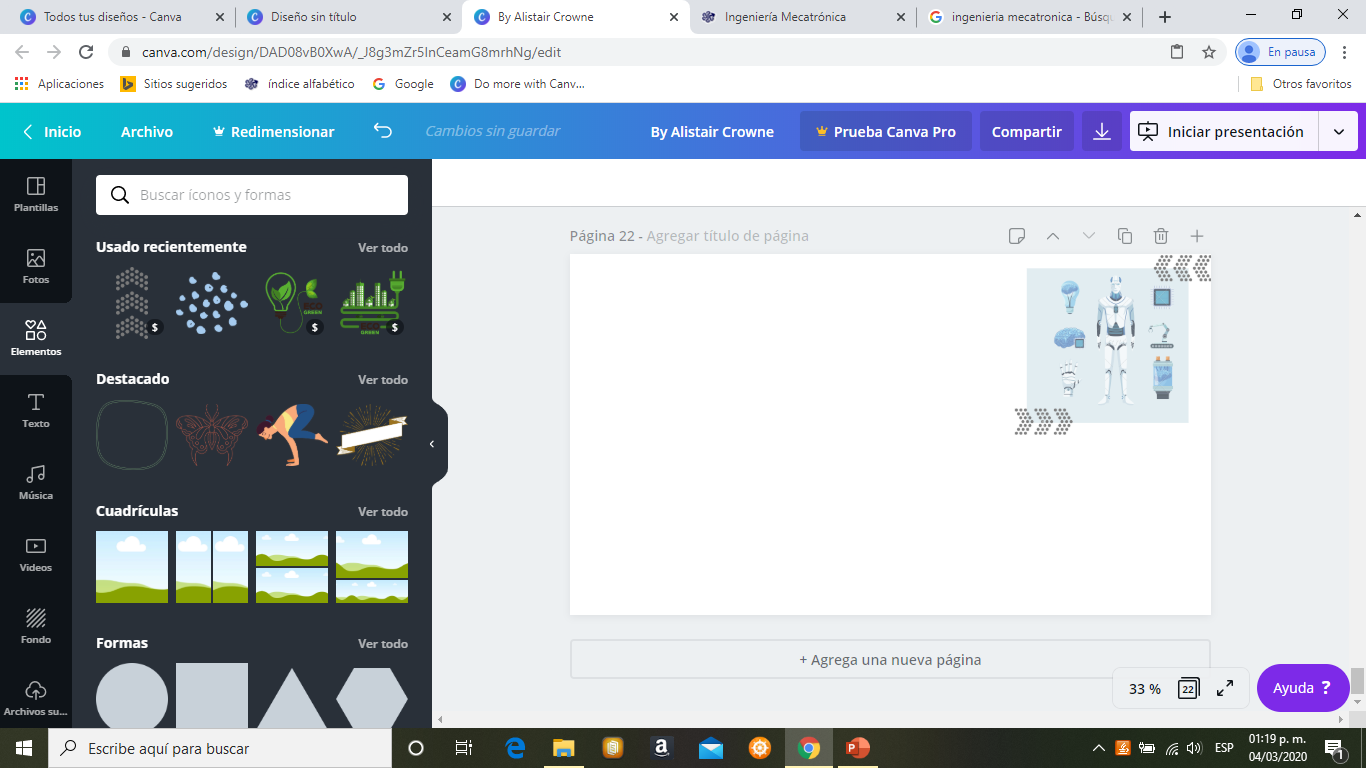 Ingeniería Mecatrónica
IMPORTANTE

Carrera de Ingreso Indirecto
Carrera de alta demanda
¿Qué es?
 Dentro de la Ingeniería serán capaz de diseñar, mejorar y mantener los sistemas de automatización y control de las fábricas, al integrar los sistemas mecánicos de precisión, la electrónica de control y los sistemas de información computacionales.
¿Qué hace?
Diseña, fabrica, implanta y controla equipos y sistemas de producción en la micro, pequeña y gran industria.  Diseña e instrumenta sistemas de automatización de procesos y líneas de producción en la industria.  Programa e instrumenta sistemas robóticos. Diseña equipos médicos y productos de bioingeniería. Diseña y mejora productos y  aparatos de uso cotidiano.
¿Dónde es su campo de trabajo? En ámbitos relacionados con la mecánica de precisión, los sistemas de control electrónicos y los sistemas de información computarizados, tanto en el sector público como en el privado, de producción de servicios. Diseña, controla e implanta dichos sistemas. Se desarrolla en las industrias automotriz, manufacturera, petrolera, de generación de energía eléctrica, minera, siderúrgica, agroindustrial, de alimentación, de salud, y  en servicios de transporte.
¿Dónde se estudia?

Facultad de Ingeniería
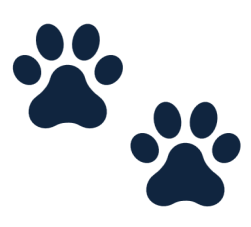 INICIO
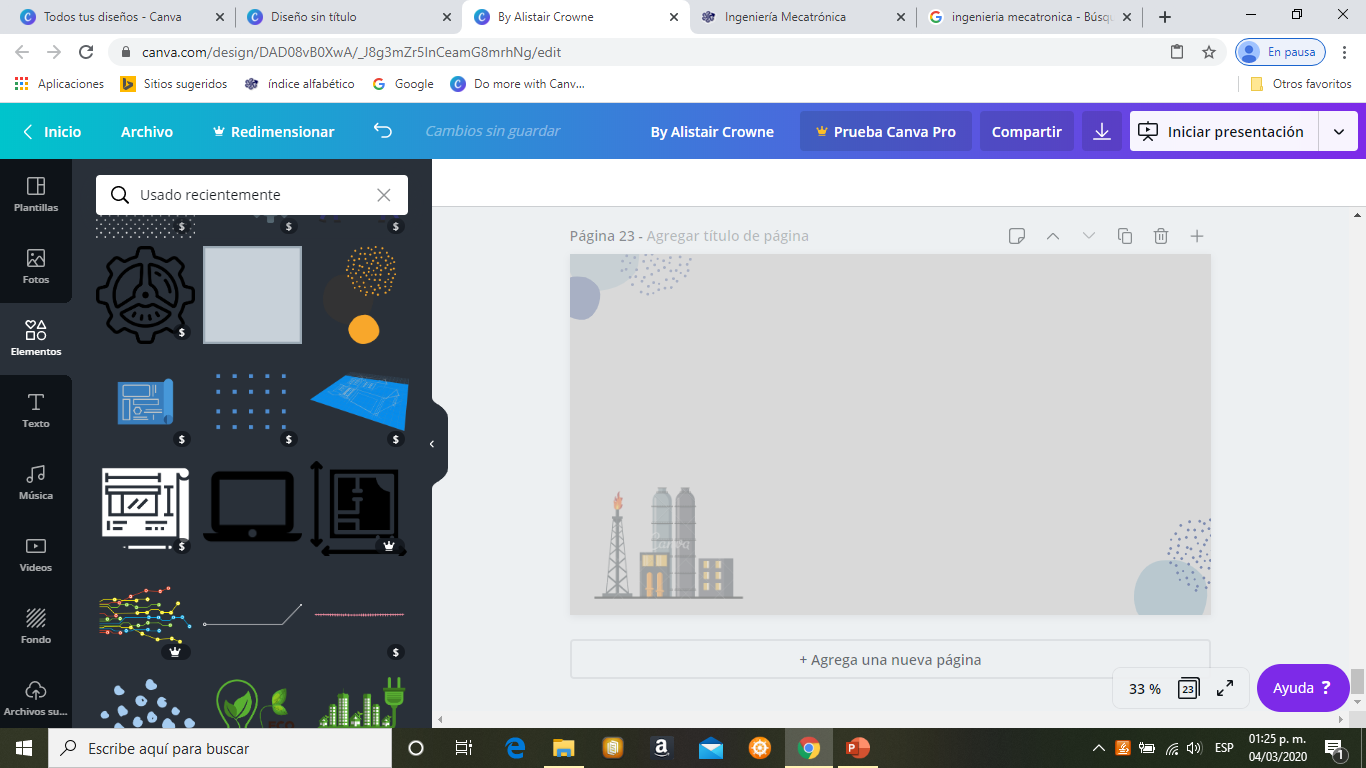 Ingeniería Petrolera
¿Qué es?
 Es la profesión que capacita para llevar a cabo la ejecución y dirección de los procesos de explotación de hidrocarburos, de agua y de energía geotérmica a fin de redituar beneficios económicos al país y prevenir posibles daños ecológicos.
¿Qué hace?

Planea, proyecta, diseña, construye, administra, conserva, opera y repara la infraestructura de la industria petrolera, geotérmica y de acuíferos utilizada en la exploración y explotación de los yacimientos.
¿Dónde es su campo de trabajo?

Principalmente en el sector público donde puede aplicar sus conocimientos: Instituto Mexicano del Petróleo, Comisión Federal de Electricidad, Petróleos Mexicanos,  Secretaría de Energía, Secretaría de Agricultura, Comisión Nacional del Agua. Igualmente, en centros educativos, como docente o investigador. Dentro del sector privado puede laborar en empresas que suministran bienes y servicios a las paraestatales antes descritas.
¿Dónde se estudia?

Facultad de Ingeniería
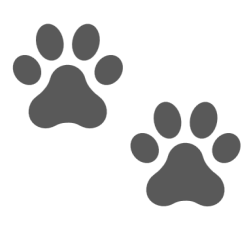 INICIO
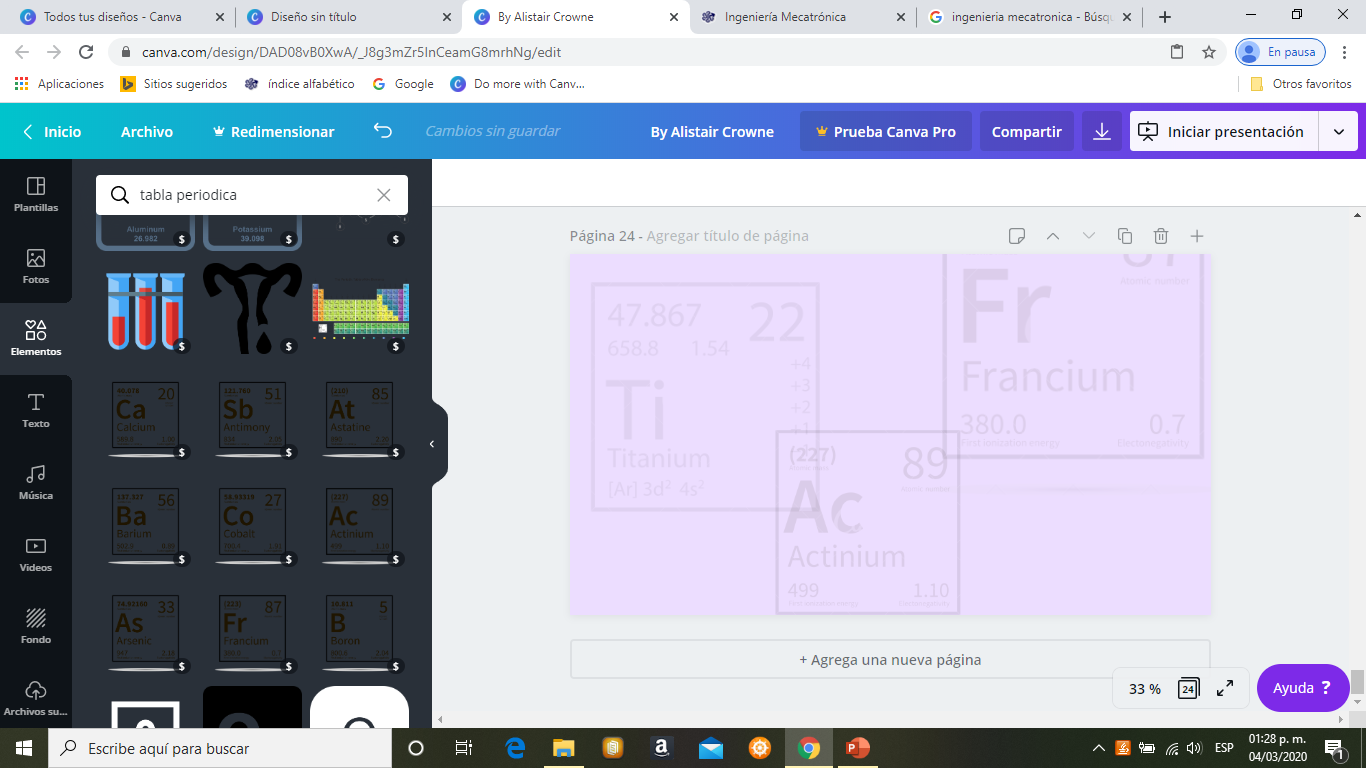 Ingeniería Química
¿Qué hace?

Desarrollo de procesos químicos. Investigación y adaptación de tecnología para la industria química. Asesoramiento técnico en ventas de productos químicos y equipos industriales. Control y aseguramiento de calidad de materias primas, productos y procesos químicos.
¿​Dónde es su campo de trabajo?
Puede trabajar en el sector público o privado en las siguientes áreas: petroquímicos,  pigmentos y pinturas, la industria químico-farmacéutica, la industria de las fibras sintéticas, el sector energético, la industria textil y del papel o la de plásticos. También puede dedicarse al ejercicio privado o a la investigación y docencia.
¿Qué es?
 Esta Ingeniería se encarga del diseño y operación de plantas químicas en las que la materia prima se transforma en productos útiles para la sociedad.
¿Dónde se estudia?

Facultad de Química

Facultad de Estudios Superiores Cuautitlán

Facultad de Estudios Superiores Zaragoza
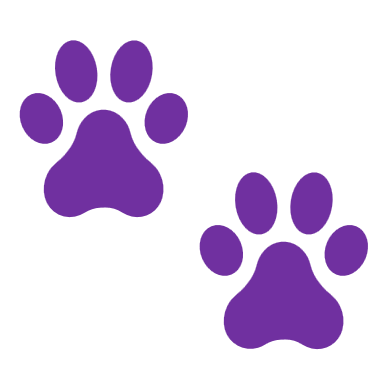 INICIO
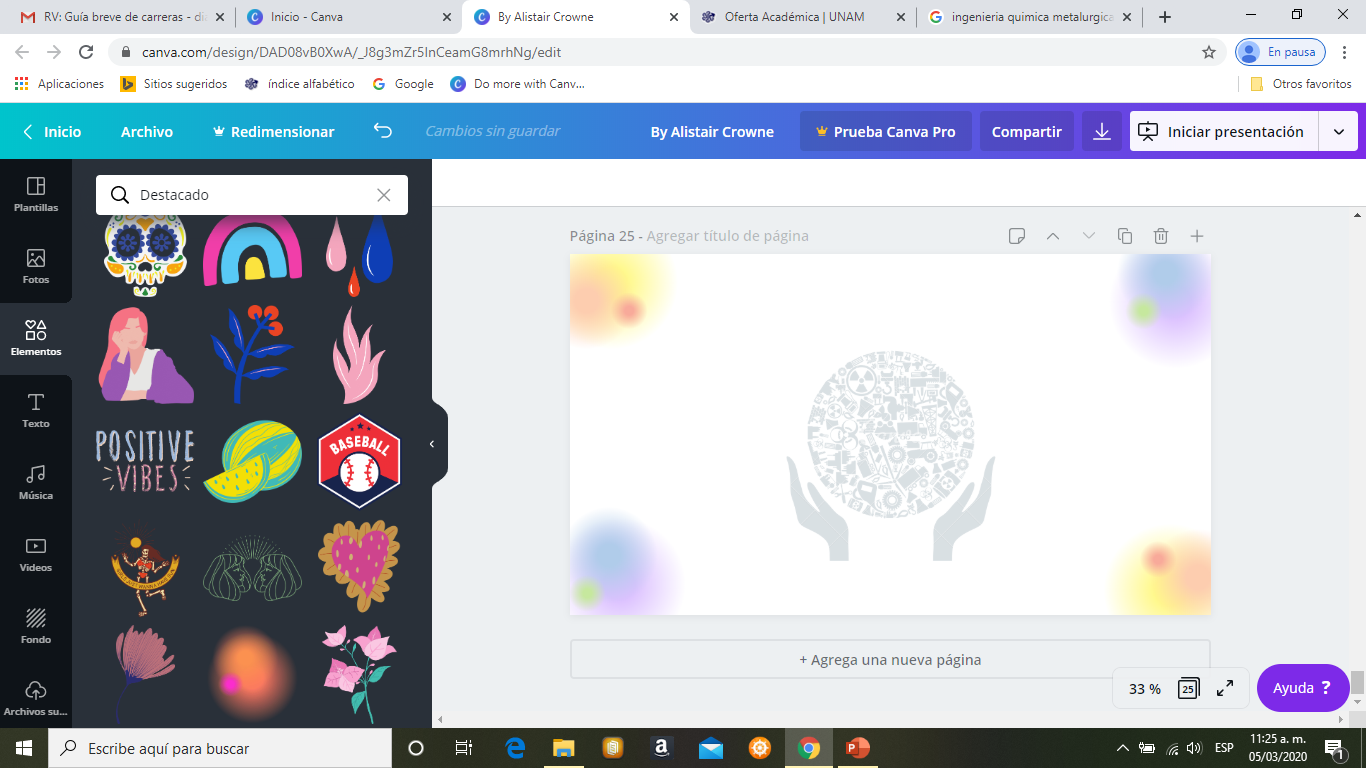 Ingeniería química metalúrgica
¿Qué es?

El alumnado da seguimiento y supervisa la obtención y preparación de aleaciones de diferentes metales para la producción y conservación de objetos metálicos útiles en beneficio del ser humano.
¿Qué hace?
Analiza, evalúa y optimiza los procesos metalúrgicos. Diseña y pone en operación las plantas metalúrgicas. La aplicación industrial de la relación entre la estructura de los metales y las aleaciones, sus propiedades, métodos de producción, así como el comportamiento de dichos materiales. La elaboración de modelos matemáticos que permitan la      transformación de los materiales metálicos. Diseño, evaluación y selección de materiales para cada uso específico.
¿Dónde es su campo de trabajo?
En todas aquellas industrias que manejen metales como la automotriz, mecánica, minera, etc. Asimismo puede dedicarse a la docencia e investigación.
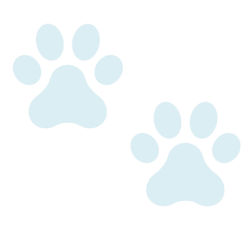 ¿Dónde se estudia?

Facultad de Química
INICIO
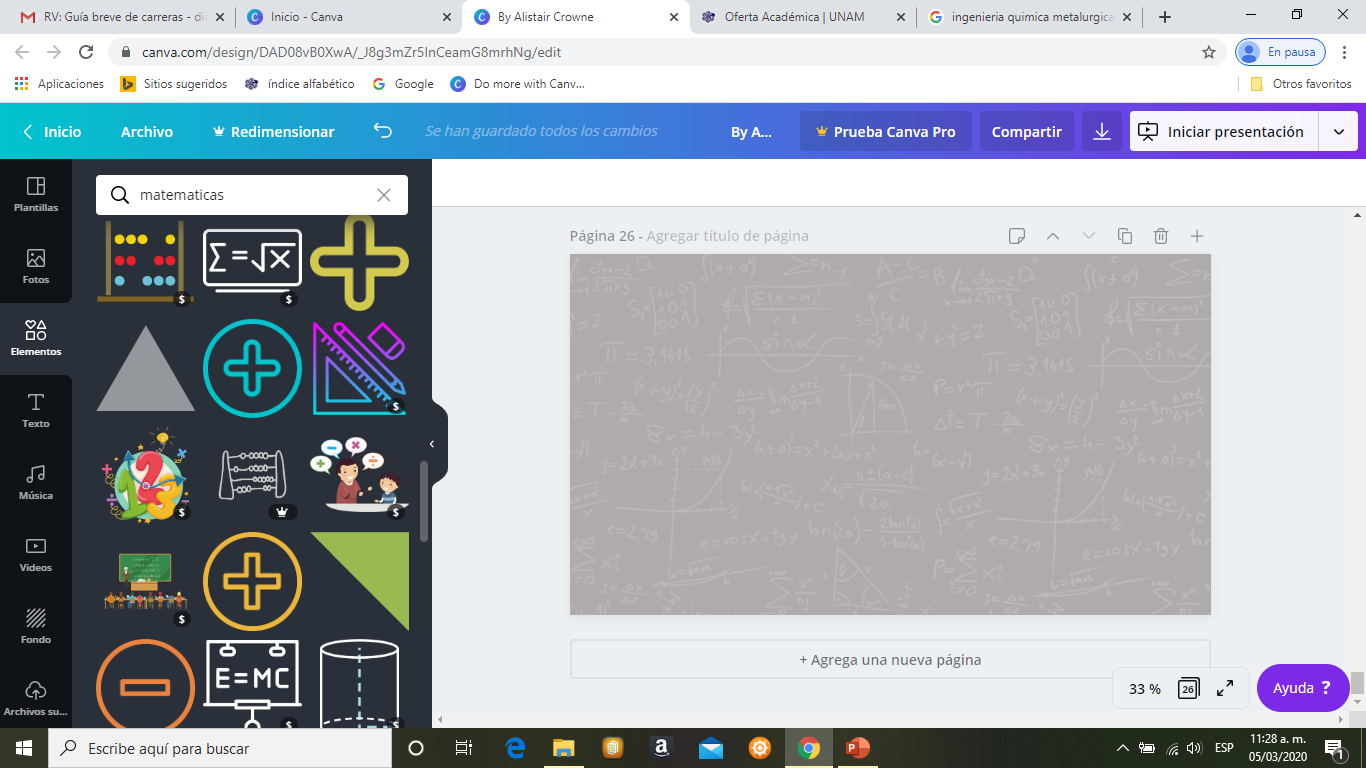 Matemáticas
¿Qué es?
Las y los profesionistas que realizan investigación pura o aplicada en alguna rama de las Matemáticas. También puede integrarse al aparato productivo resolviendo problemas de distintas áreas.
¿Qué hace?

Investigación pura: crea estructuras, teorías y conceptos matemáticos nuevos y aclara, mejora, adapta y maneja los ya existentes.  Investigación aplicada: participa en equipos multidisciplinarios para resolver problemas en distintas áreas. En el aparato productivo: utiliza la herramienta matemática para entender y resolver problemas de diversas áreas. Ejerce la docencia y difunde las Matemáticas en diferentes niveles educativos. Brinda asesoría y consultoría a dependencias oficiales, empresas privadas y centros de cómputo.
¿​Dónde es su campo de trabajo?

En la docencia principalmente en el nivel medio y superior, en centros de investigación y de desarrollo dependientes  tanto del sector público o privado.
¿Dónde se estudia?

Facultad de Ciencias
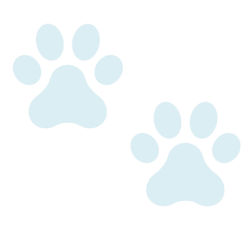 INICIO
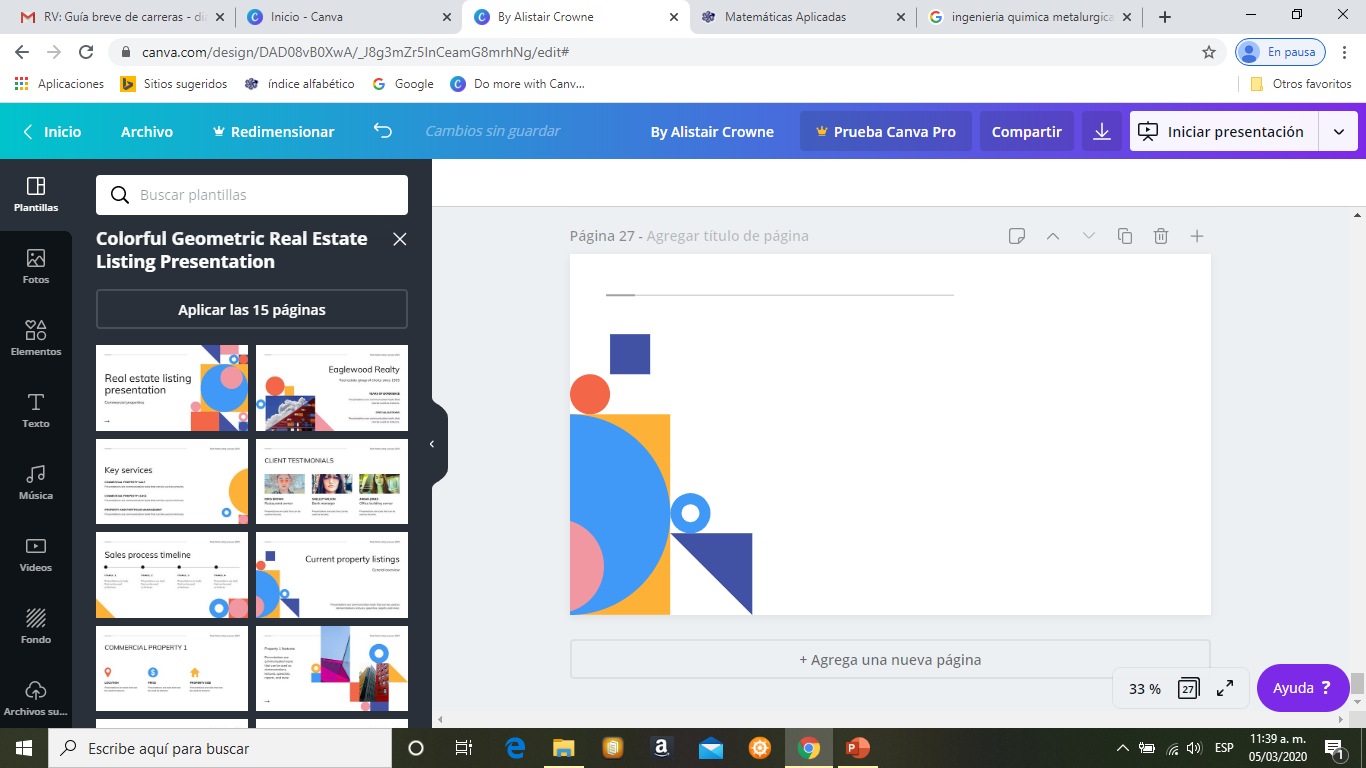 Matemáticas aplicadas
¿Qué es?
En la licenciatura se incide en la solución de problemas concretos, de distintos orígenes, ya sean científicos, tecnológicos y socioeconómicos. Colabora con otros y otras profesionistas en la formulación de problemas reales en términos matemáticos, así como en su resolución, o en la determinación del tipo de matemáticas que se requerirían. Interpreta matemáticamente descripciones de fenómenos de otras disciplinas. Interviene en el desarrollo de enfoques, modelos y procedimientos novedosos que le permitan tratar un problema.
¿Qué hace?
Tiene una formación matemática sólida para formular, analizar y resolver, en términos matemáticos, problemas reales mediante el uso de diversas herramientas computacionales y procedimientos novedosos, además para interpretar los resultados en el contexto del problema.
¿​Dónde es su campo de trabajo?
En diversas instituciones  del sector público y privado, como la industria petrolera, eléctrica, automotriz, aeroespacial, manufacturera, de las telecomunicaciones, farmacéutica, bancos, transporte, sectores minero, agropecuario, piscícola y forestal, empresas de servicios informáticos, centros de investigación, hospitales e institutos nacionales de salud, escuelas de educación media y media superior y universidades.
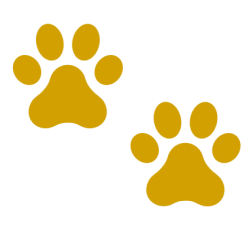 ¿Dónde se estudia?

Facultad de Ciencias
INICIO
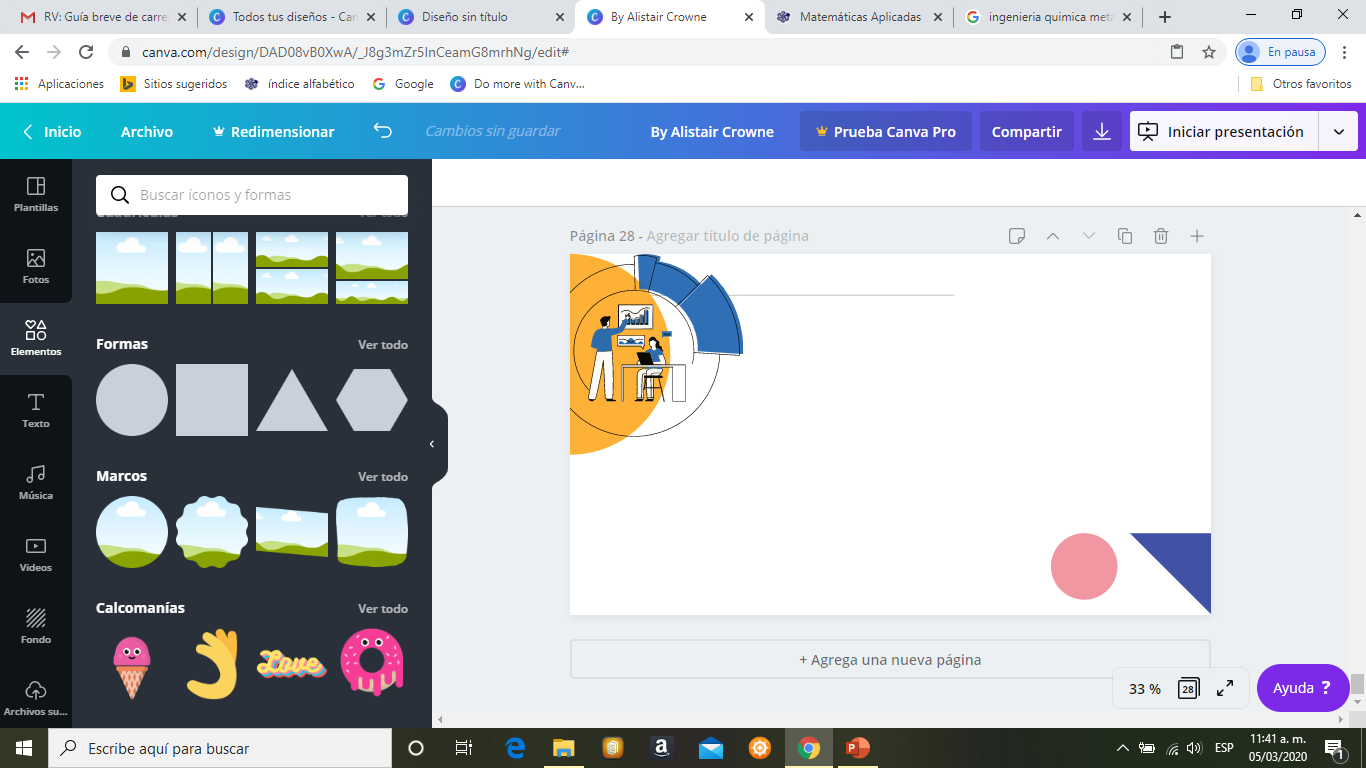 Matemáticas aplicadas y computación
¿Qué es?
Son los y las profesionistas que resuelven problemas diversos que afectan a la sociedad, a través de técnicas matemáticas y computacionales como modelos de simulación, análisis de algoritmos, procesamiento de datos, diseño de modelos y sistemas cualitativos y cuantitativos; métodos estadísticos de contabilidad y lenguajes de programación.
¿Qué hace?
Evalúa y diseña instrumentos financieros para definir estrategias de inversión. Analiza datos estadísticos para estudios de mercado, opinión pública y procesos electorales. Controla y mejora procesos productivos y administrativos. Evalúa proyectos de ingeniería de software. Desarrolla aplicaciones en la web para solucionar problemas de tipo informático.
¿Dónde es su campo de trabajo?
Puede ser en instituciones financieras o bancarias; realizando consultorías; en empresas dedicadas al desarrollo e innovación de software; en centros de cómputo; ejerciendo de manera independiente o en instituciones educativas.
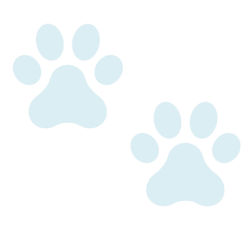 ¿Dónde se estudia?

Facultad de Estudios Superiores Acatlán
INICIO
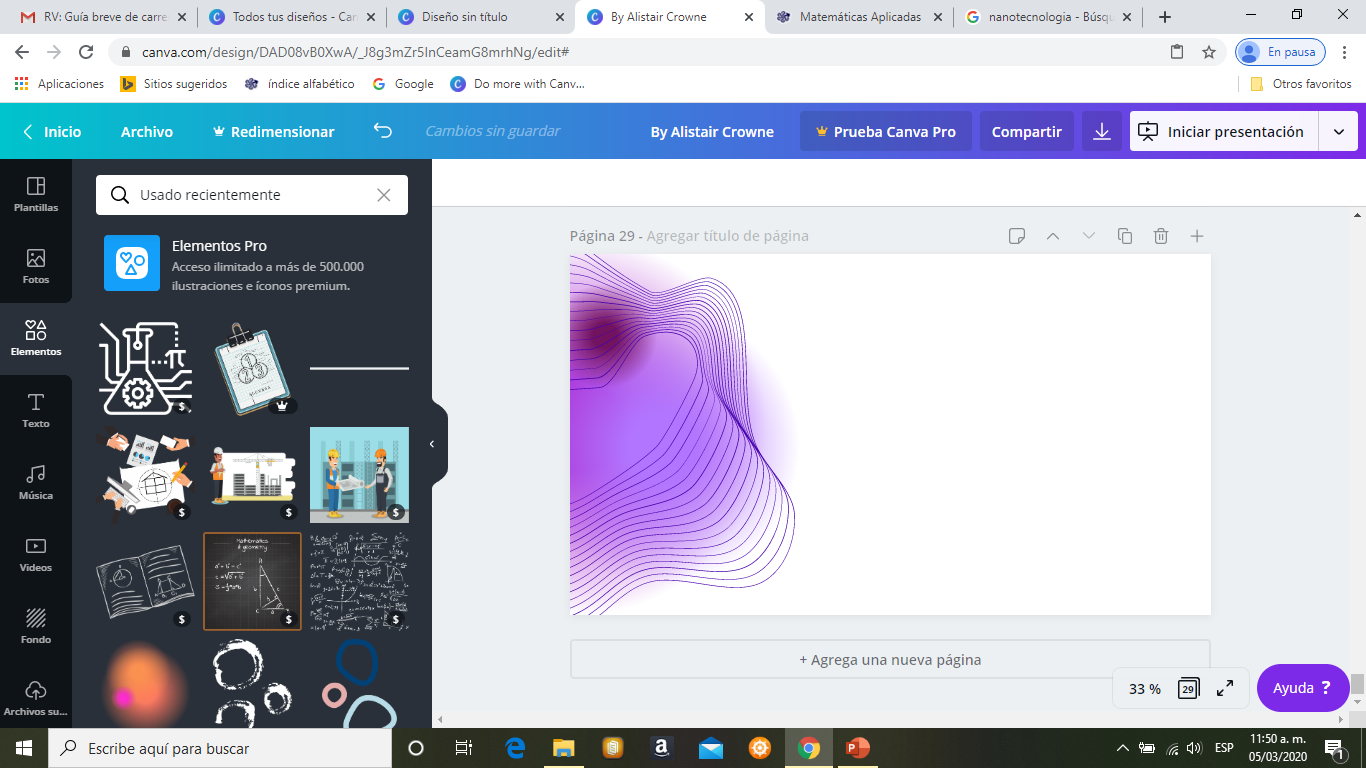 Nanotecnología
IMPORTANTE

Carrera de ingreso indirecto
Carrera de alta demanda
¿Qué es?
Profesionista cuyo objetivo es entender, manipular y explotar las características físicas de la materia a la nanoescala.
¿Qué hace?
Generar innovaciones tecnológicas teniendo en cuenta su impacto social y ambiental. Fabricación de biosensores, manufactura de microprocesadores, desarrollo de biomateriales, desarrollo de dispositivos electrónicos, desarrollo de nuevos tratamientos médicos y medicamentos, así como aplicaciones energéticas y ambientales.
¿​Dónde es su campo de trabajo?

En empresas de alta o mediana tecnología, así como en los ámbitos energéticos, de comunicaciones, salud, etc.  En los campos de la microelectrónica, optoeléctrica, agricultura, medicina, industria farmacéutica o de cosméticos, industria textil, química, biotecnología, almacenamiento de información, combustibles alternos, fuentes limpias de energía, industria del cemento, etc.
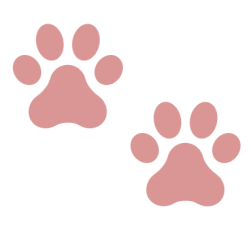 ¿Dónde se estudia?

Centro de Nanociencias y Nanotecnología

Centro de Nanociencias y Nanotecnología en Ensenada, Baja California​
INICIO
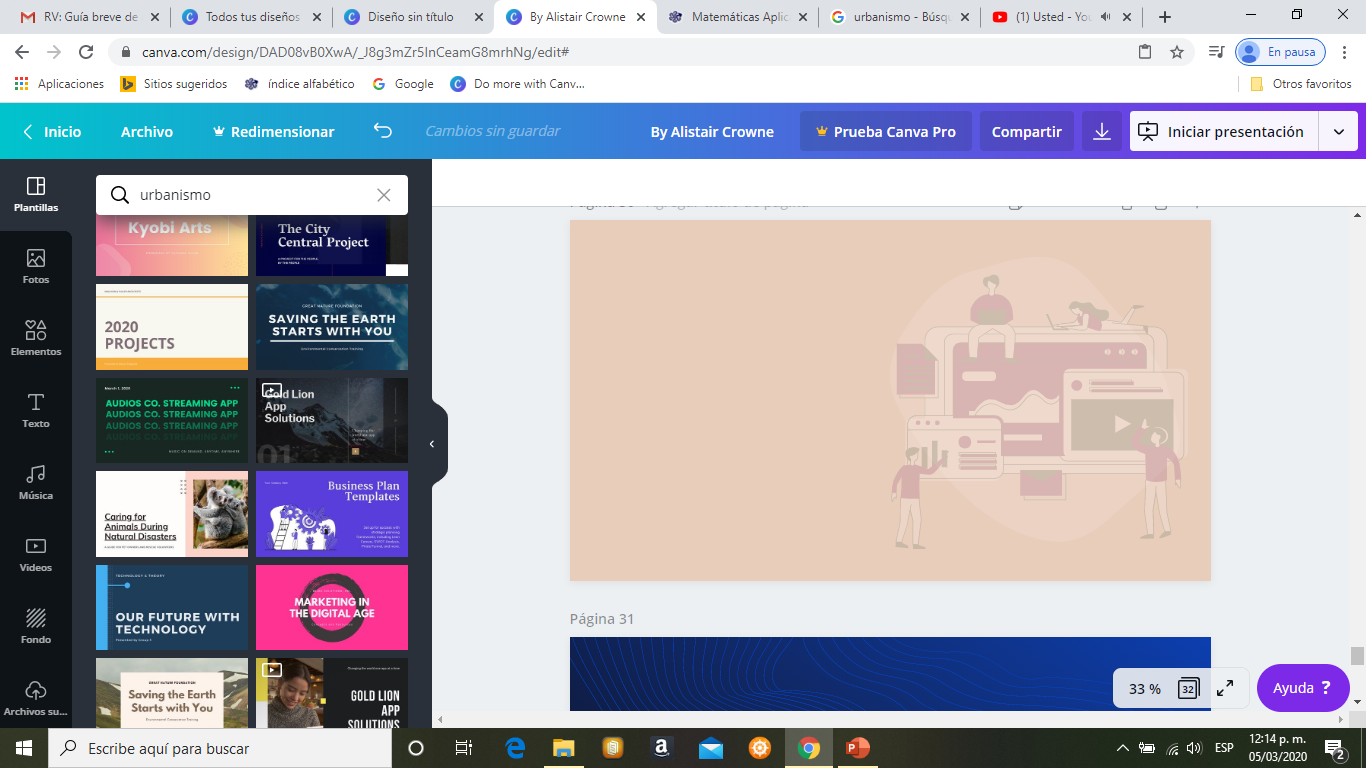 Tecnología
IMPORTANTE

Carrera de ingreso indirecto
Carrera de alta demanda
¿Qué es?
 Profesionista con alta capacidad para desarrollar proyectos de innovación tecnológica que resuelvan necesidades o problemáticas específicas en diferentes áreas. Lo que permite la conversión óptima de los recursos naturales en beneficio del ser humano.
¿Qué hace?
Apoya en la instalación, adaptación y modificación de maquinarias. Desarrolla nuevas tecnologías, modifica y adapta las existentes. Participa  en tareas de desarrollo, mejoramiento y difusión  tecnológica que  promuevan el desarrollo del país.
¿​Dónde es su campo de trabajo?
Se desempeña en  instituciones públicas, como la Secretaria de Energía, Desarrollo Urbano y de Vivienda, de Obras y Servicios, de Comunicaciones y Transportes, de Salud, y del Medio Ambiente, entre otras.
¿Dónde se estudia?

Facultad de Estudios Superiores Cuautitlán

Escuela Nacional de Estudios Superiores, Unidad Juriquilla, Querétaro
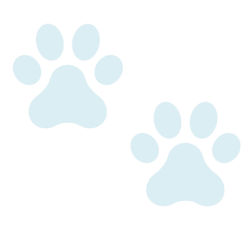 INICIO
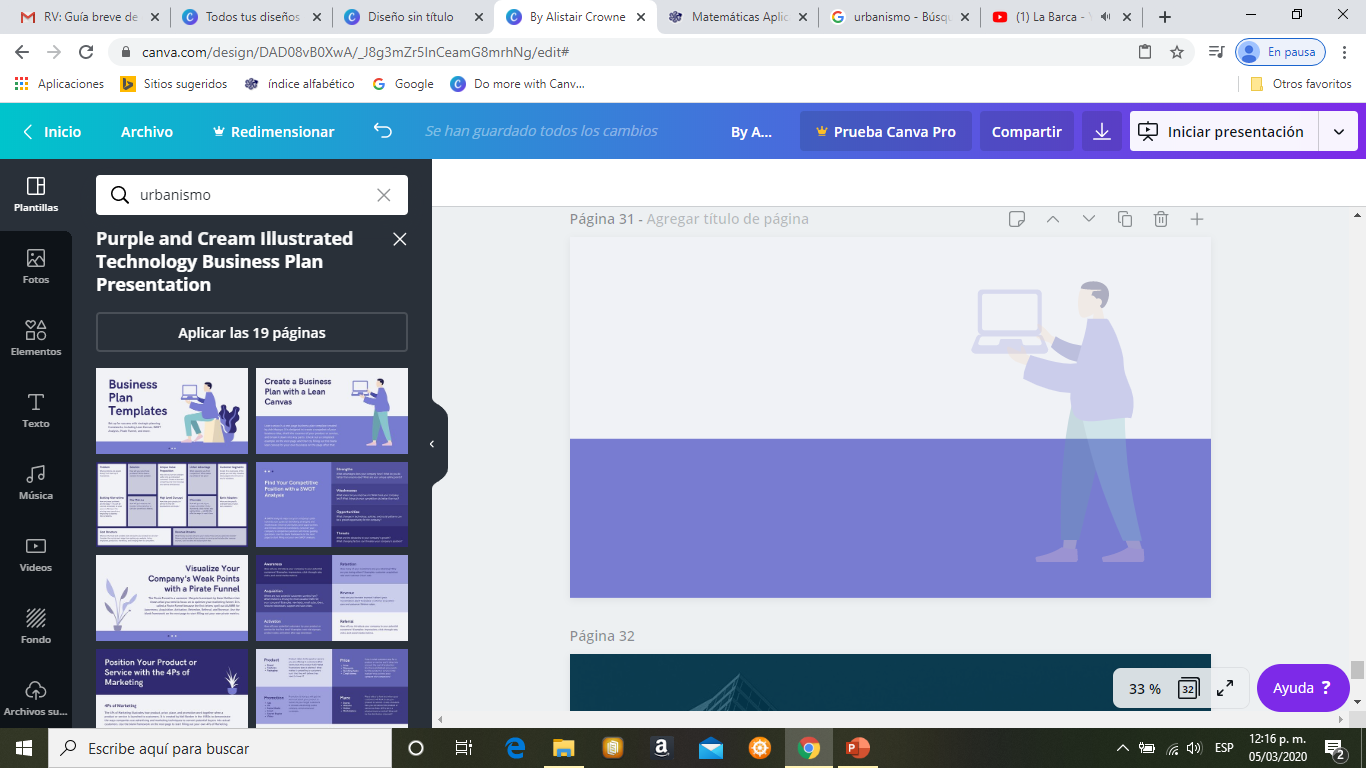 Tecnologías para la información en ciencias
IMPORTANTE

Carrera de alta demanda
¿​Dónde es su campo de trabajo?
Puede laborar en la Comisión Nacional del Agua, Secretaría del Medio Ambiente y Recursos Naturales, Procuraduría Federal de Protección al Ambiente, Secretaría de Salud, Secretaría de Agricultura, Ganadería, Desarrollo Rural, Pesca y Alimentación, Secretarías estatales, etc. También puede ejercer en el Sector Privado.
¿Qué es?
Profesionista con conocimientos sólidos en el uso de metodologías y herramientas de Matemáticas Aplicadas, así como de los beneficios que ofrecen las tecnologías de la información para construir modelos formales o computacionales, para planear, diseñar y administrar proyectos de investigación o de desarrollo tecnológico.
¿Qué hace?

Aplica herramientas y metodologías de matemáticas aplicadas. Su ámbito es el conocimiento de frontera, útil en el avance de diferentes campos de la Ciencia (Ciencias Biológicas, de la Tierra y de la Información). Diseña modelos formales o computacionales.
¿Dónde se estudia?

Escuela Nacional de Estudios Superiores, Unidad Morelia
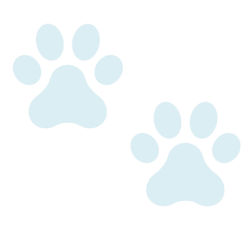 INICIO
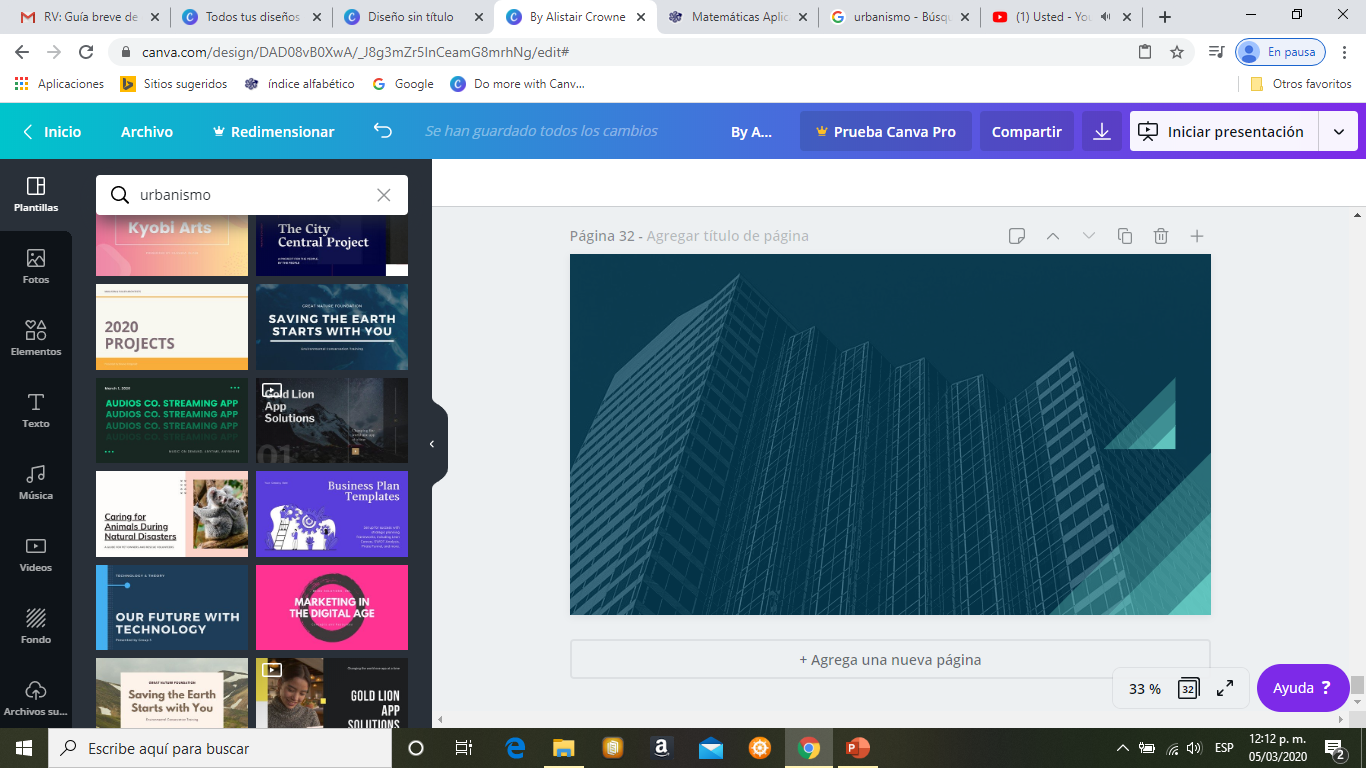 Urbanismo
IMPORTANTE

Carrera de alta demanda
¿Qué es?
Profesionista encargado de diseñar la imagen de las ciudades y de los asentamientos rurales, tomando en cuenta la problemática integral de éstas y de sus pobladores.
¿Qué hace?

Se encarga de las transformaciones cualitativas espaciales de la sociedad en poblados, ciudades y regiones. Diseña nuevos espacios urbanos, amplía y mejora los existentes y se encarga de la remodelación o conservación del patrimonio histórico, cultural y ecológico de las ciudades.
¿​Dónde es su campo de trabajo?
Tanto en el ámbito público como en el privado, en donde identificará, planeará, promocionará y gestionará proyectos y obras estratégicas de impacto urbano metropolitano o regional para lograr ciudades seguras, sostenibles y competitivas.
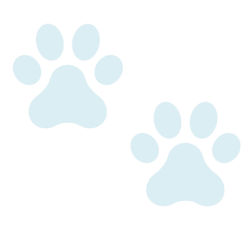 ¿Dónde se estudia?

Facultad de Arquitectura
INICIO
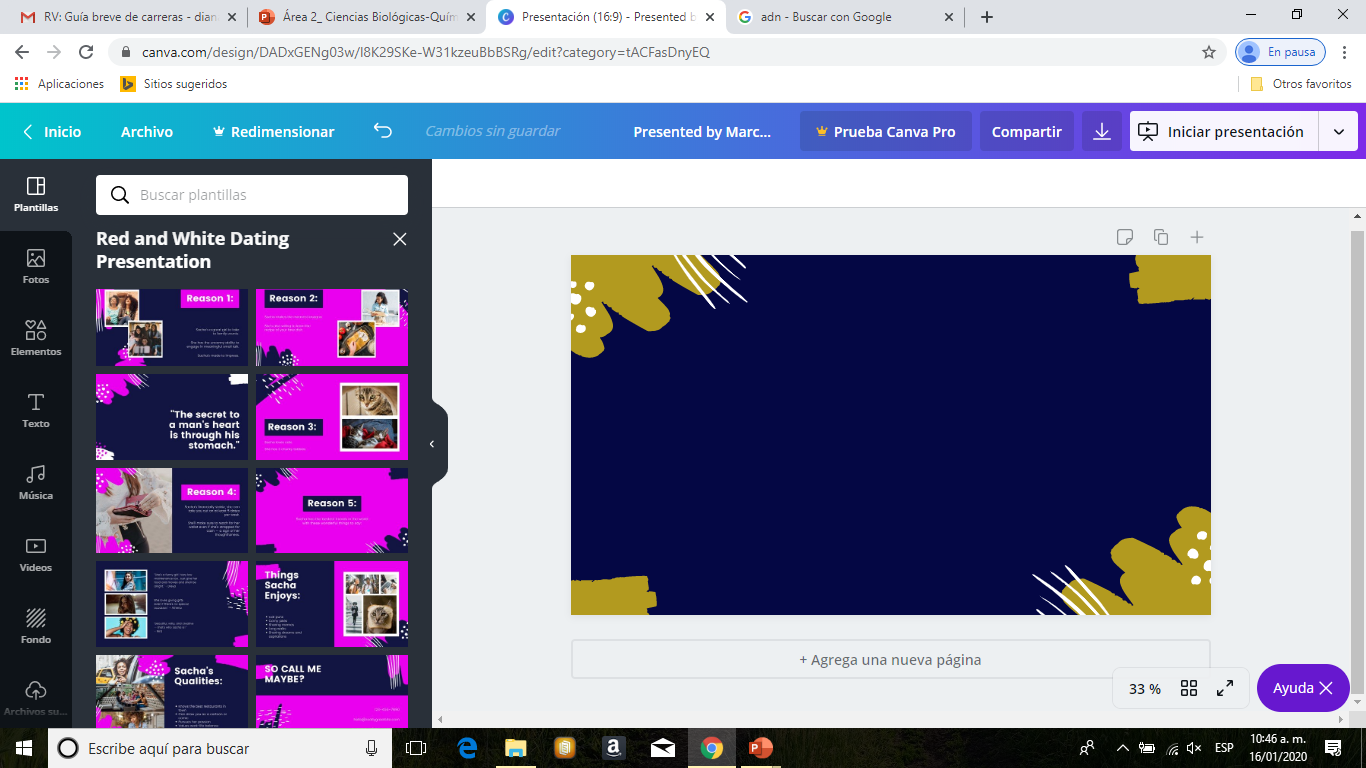 Créditos
Agradecemos a las integrantes del Departamento de Psicopedagogía del Plantel Azcapotzalco su contribución para la elaboración de este material.​
Diseño original:​

Brenda Berenice Jiménez Herrera

Idea de la versión digital:​

Lic. Hugo César Morales Ortiz​
Jefe del Departamento de Psicopedagogía de la DGCCH​
​
Elaboración de la versión digital:​

Hugo César Morales Ortiz​
Trejo Rodríguez Diana
Idea original y elaboración de contenido:​

Lic. Alma Delia Fernández García​

Lic. Alma Patricia López Hernández​

Lic. Alicia Molina Maldonado​

Lic. Ma. del Consuelo Velázquez Méndez​
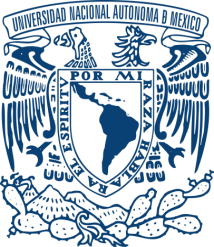 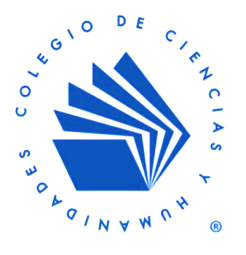 Página de Inicio